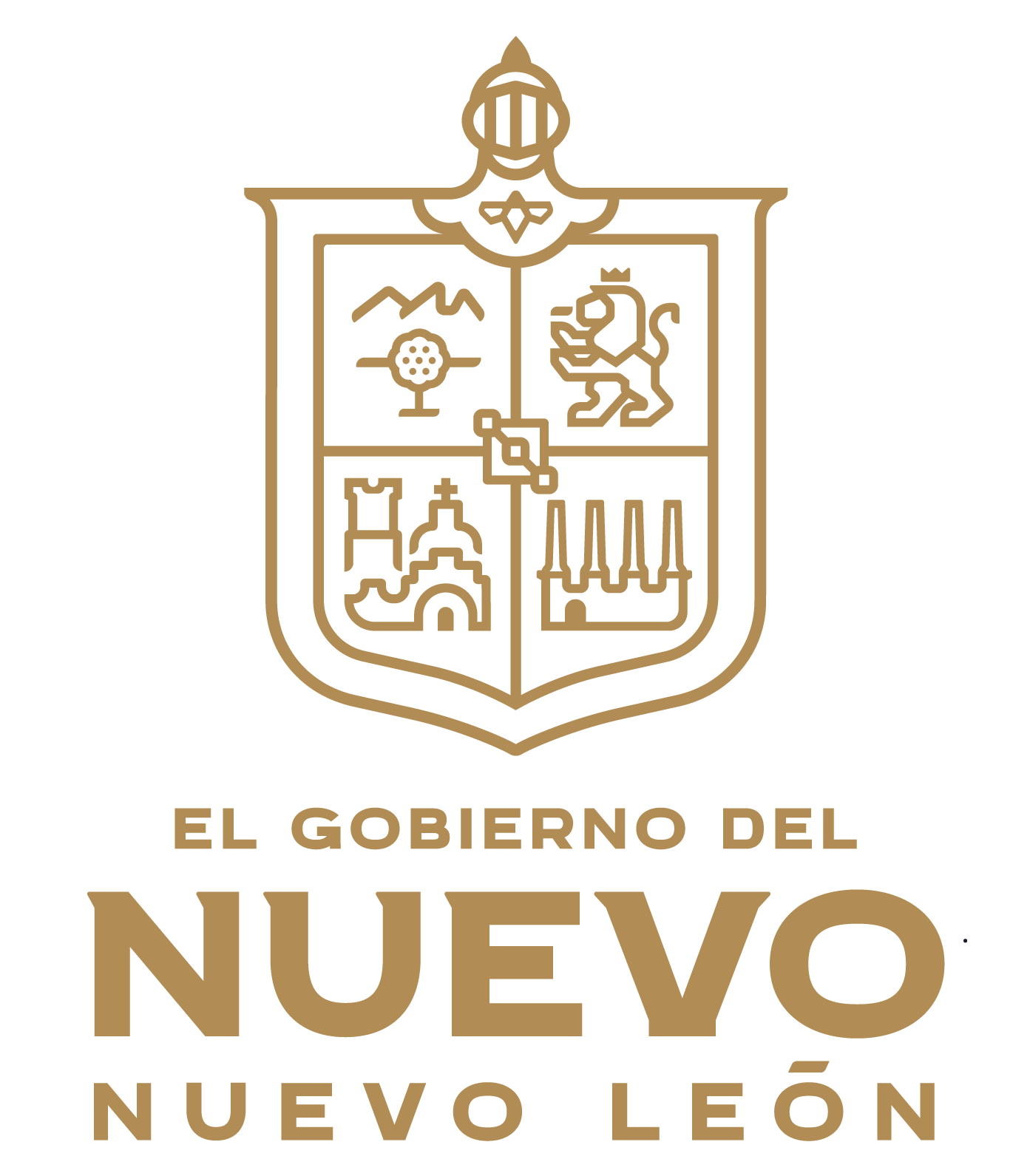 CONSTRUYENDO UNA AGENDA REGIONAL COMPARTIDA:
EL FINANCIAMIENTO DE LOS SERVICIOS DE EDUCACIÓN Y CUIDADO DE LA PRIMERA INFANCIA EN AMÉRICA LATINA
SECRETARÍA DE EDUCACIÓN 
DE NUEVO LEÓN
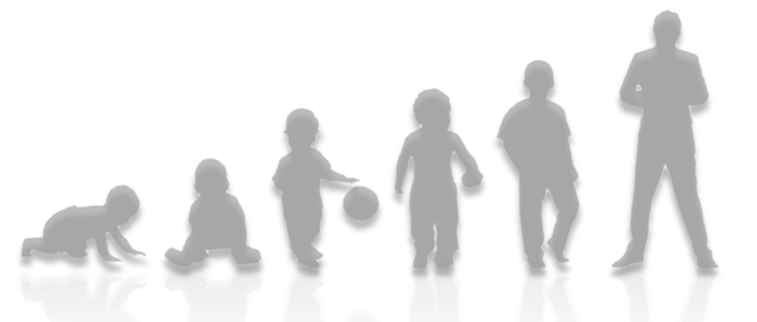 Septiembre 2022
Atención a la primera infancia

Marco normativo vigente para la Atención de la Primera Infancia

Acciones intersecretariales

Presupuesto de los programas operados

Gestión de otros recursos para los programas de la Secretaría de educación 

Acciones realizadas en alianza
ÍNDICE
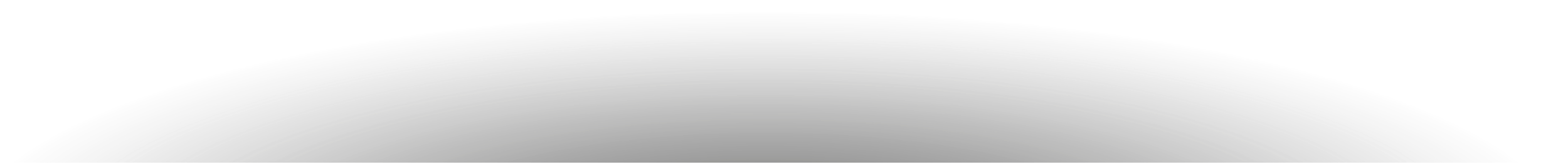 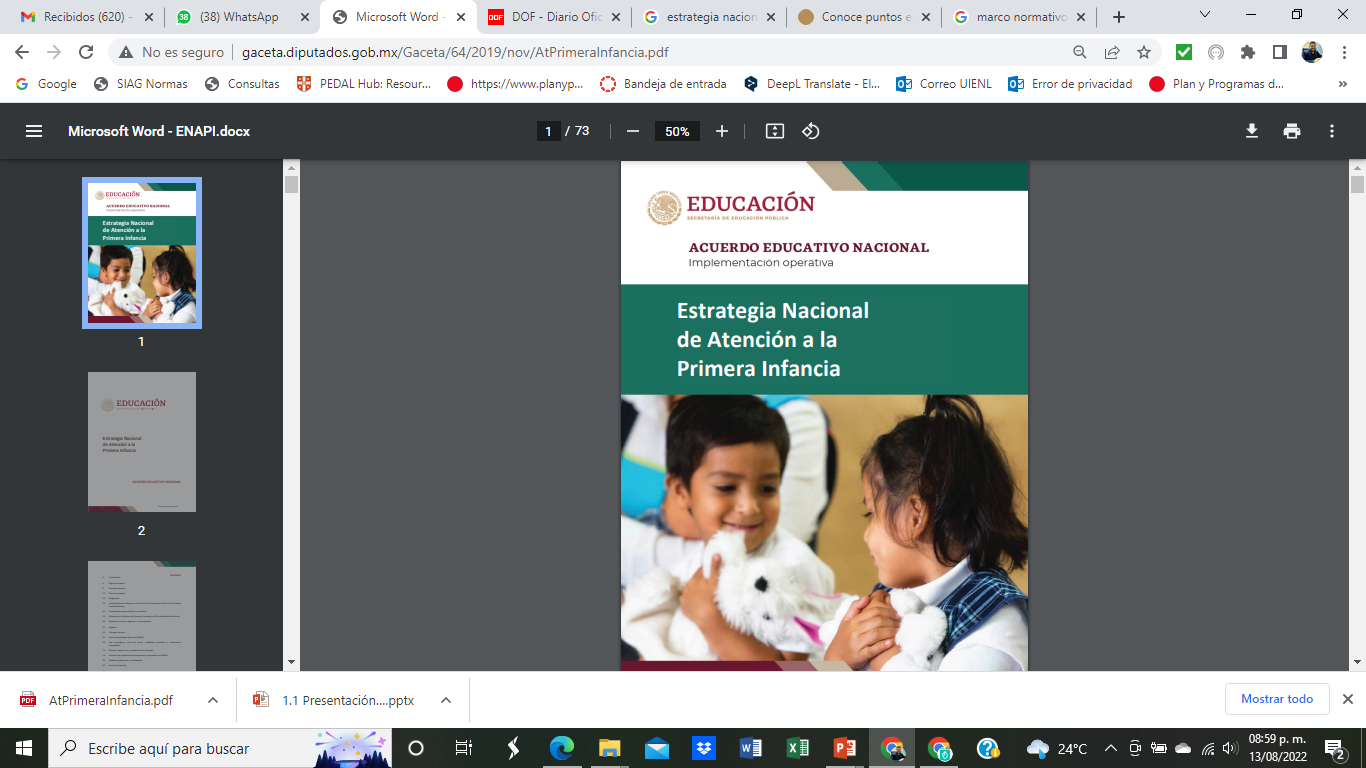 ATENCIÓN A LA 
PRIMERA INFANCIA
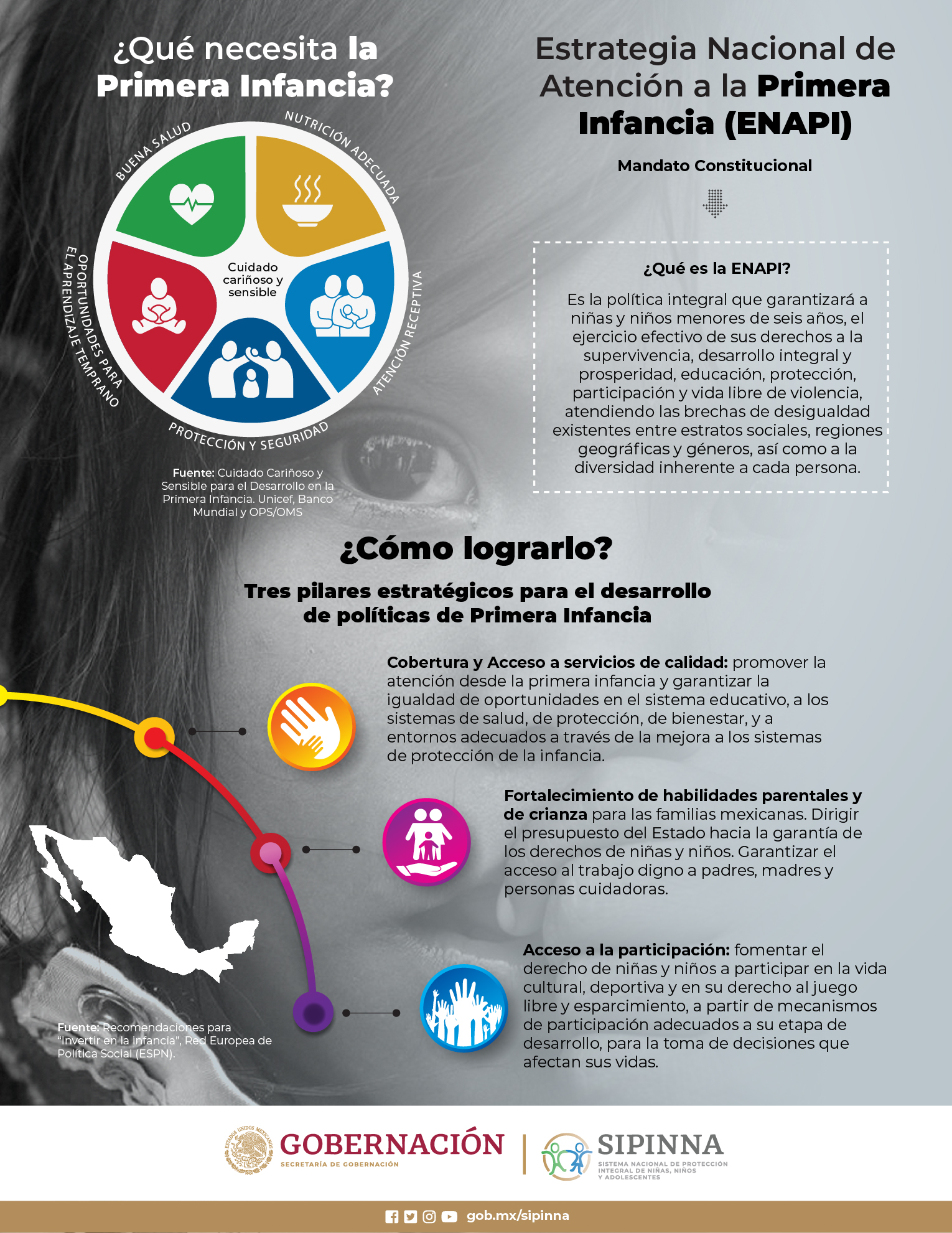 ATENCIÓN A LA 
PRIMERA INFANCIA
MARCO NORMATIVO 
VIGENTE PARA LA ATENCIÓN 
DE LA PRIMERA INFANCIA
La reforma constitucional en materia educativa publicada en el Diario Oficial de la Federación el 15 de mayo de 2019, sentó las bases para la construcción de un Acuerdo Educativo Nacional  que tome en cuenta a todos los sectores involucrados: 
madres y padres de familia, educandos, autoridades educativas, organizaciones de la sociedad civil, académicos y, por supuesto, las maestras y los maestros.
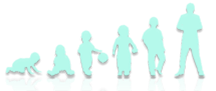 MARCO NORMATIVO 
VIGENTE PARA LA ATENCIÓN 
DE LA PRIMERA INFANCIA
En la  Ley General de Educación (LGE) , en su artículo 38 prevé que: 
“en educación inicial, el Estado, de manera progresiva, generará las condiciones para la prestación universal de ese servicio.”
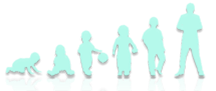 Componentes del cuidado cariñoso y sensible
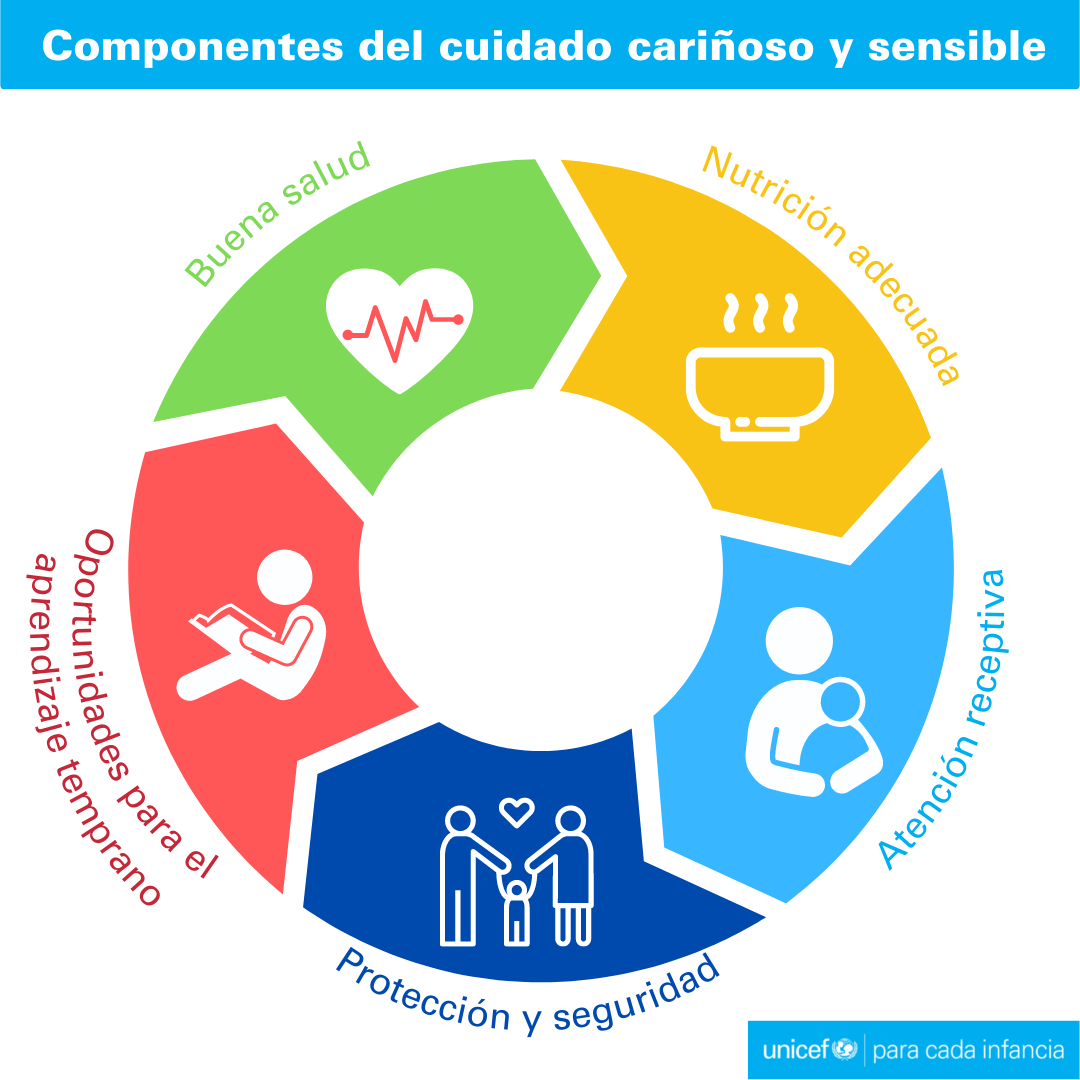 ATENCIÓN A LA 
PRIMERA INFANCIA
Necesidades de la Primera Infancia
Fuente: World Health Organization (2018)
RUTA INTEGRAL DE ATENCIONES PARA LA PRIMERA INFANCIA
La Ruta Integral de Atenciones (RIA) establece una serie de atenciones y servicios universales mínimos y diferenciados para garantizar el desarrollo integral de niñas y niños de 0 a 6 años, en los rubros de: Salud y nutrición, Educación y cuidados; Protección Infantil y Protección Social y Desarrollo Social.
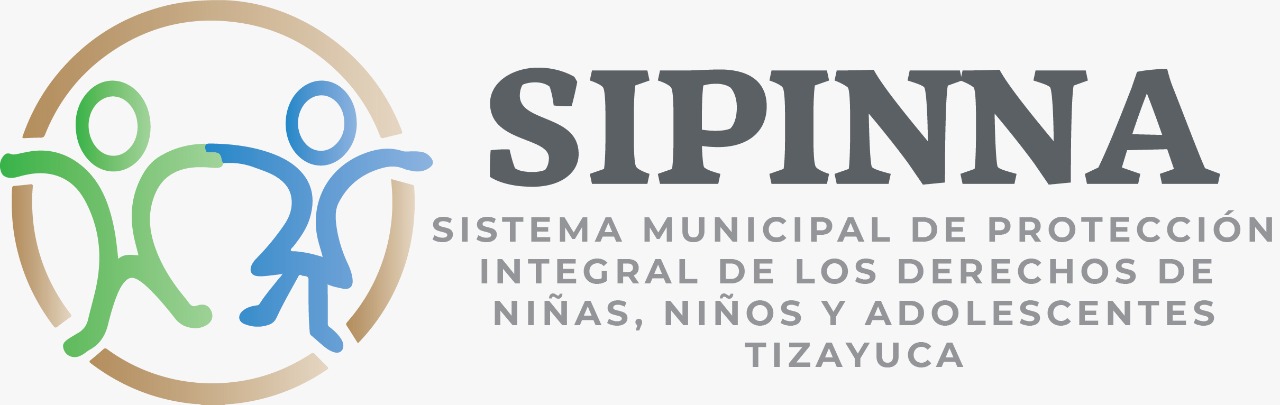 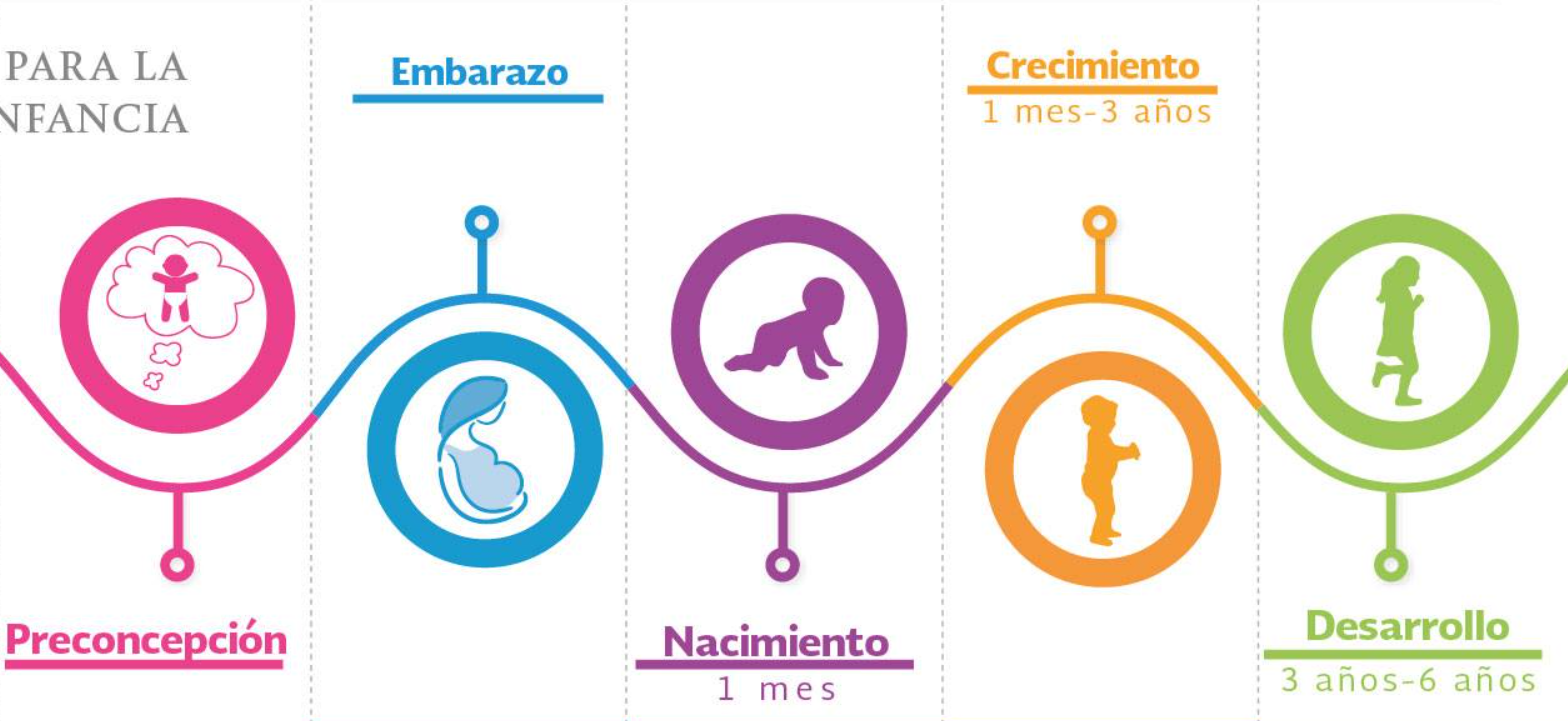 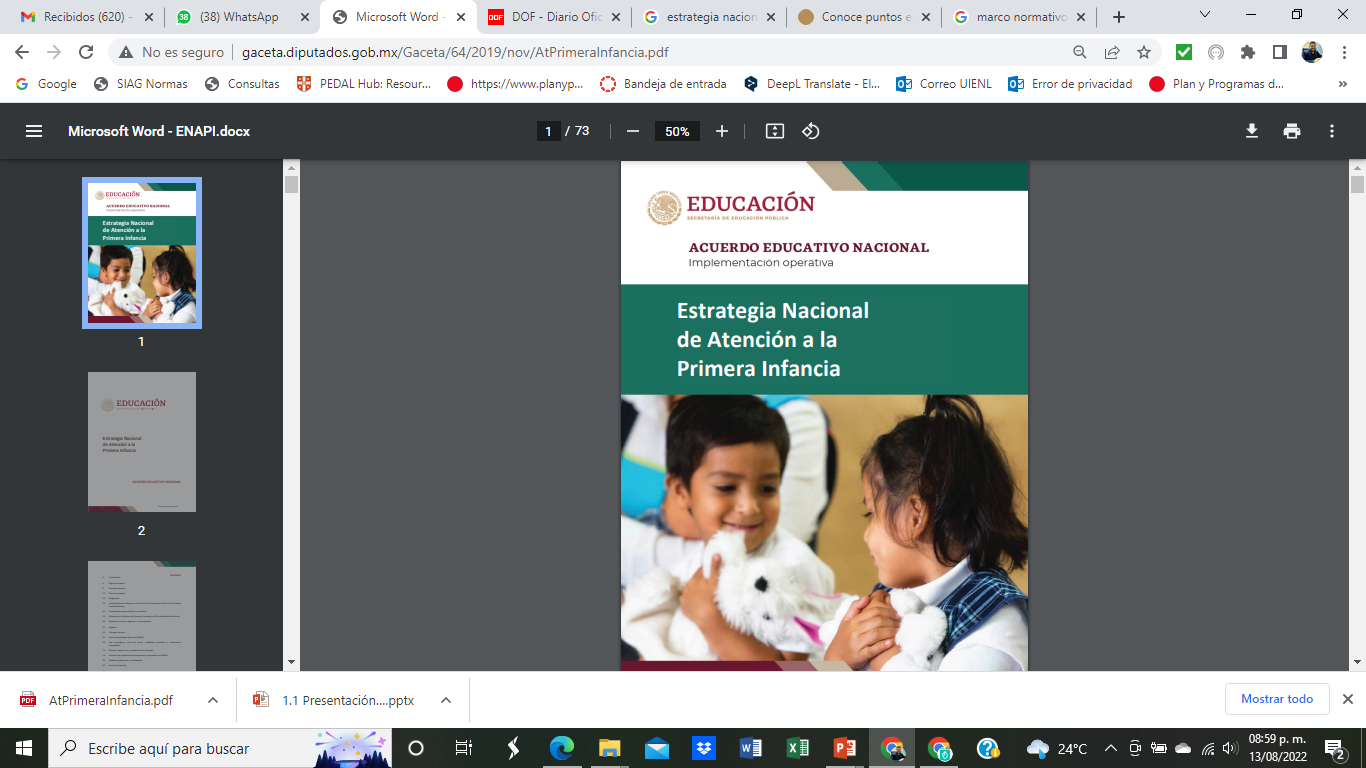 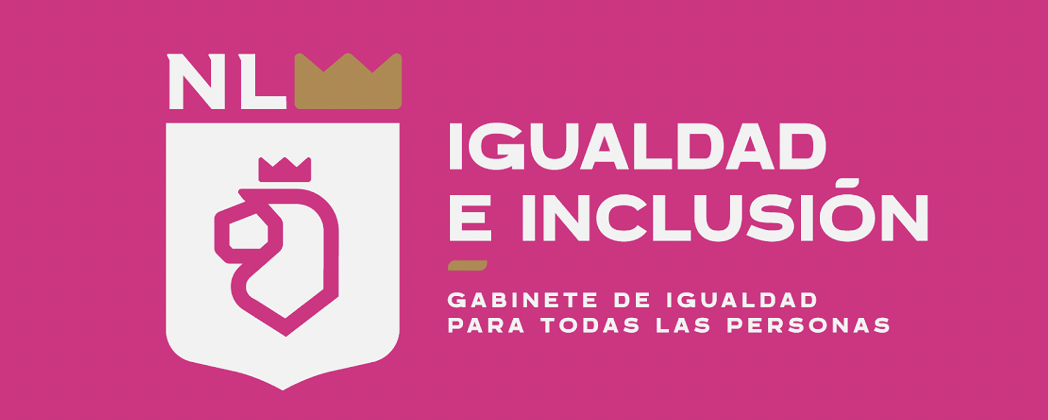 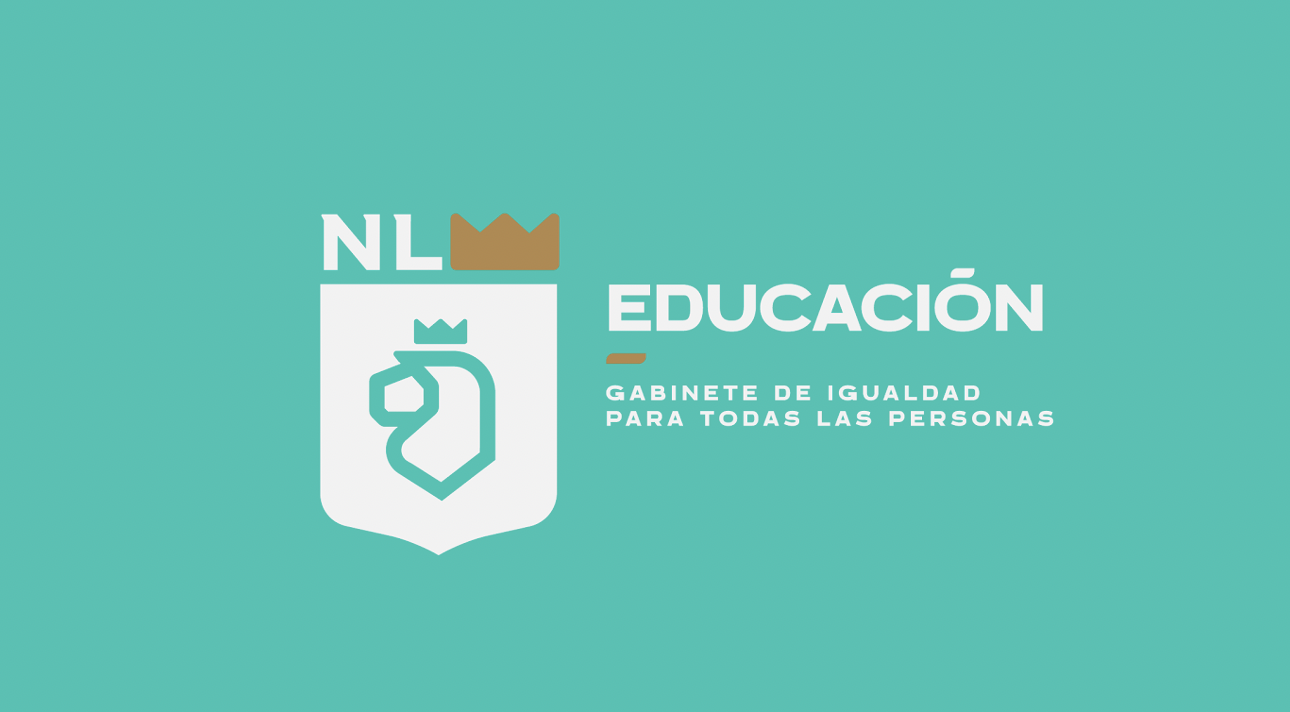 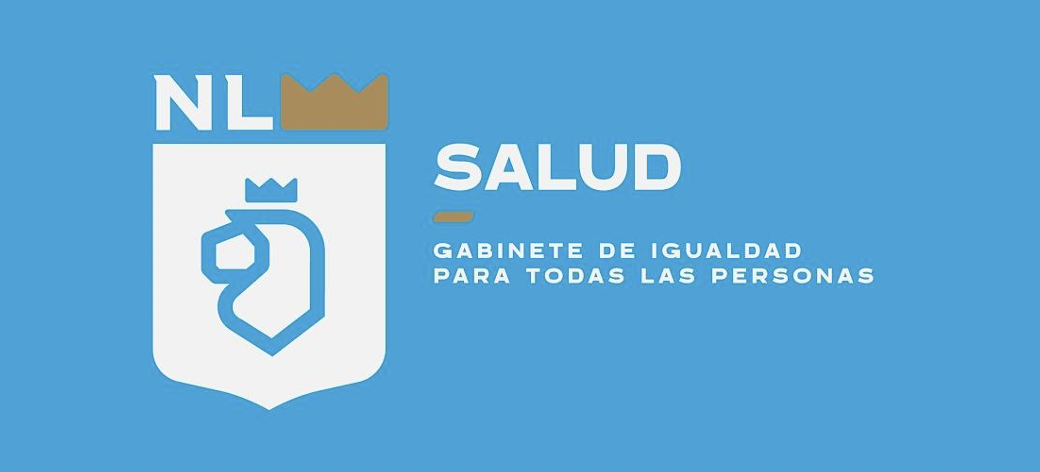 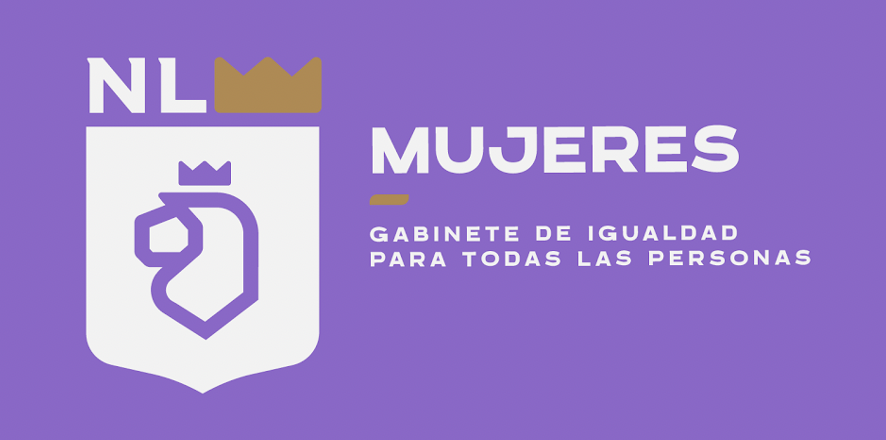 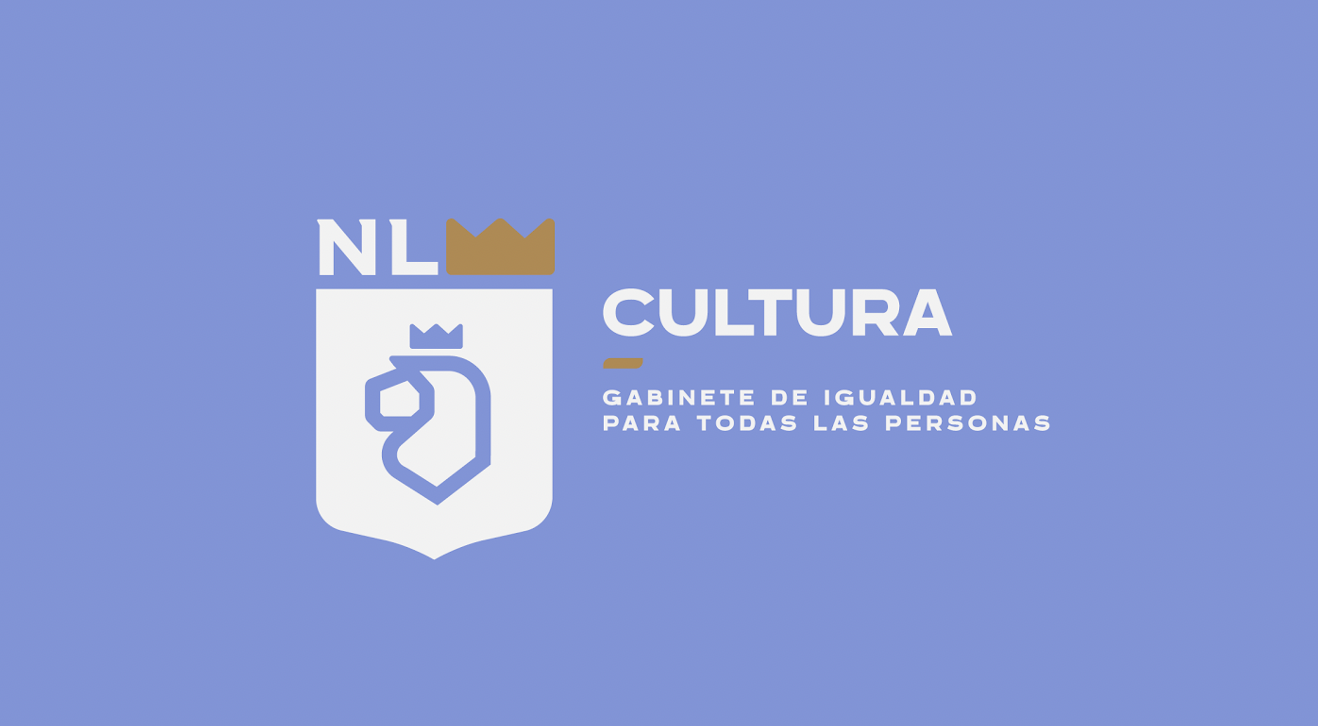 RUTA INTEGRAL DE ATENCIONES PARA LA PRIMERA INFANCIA
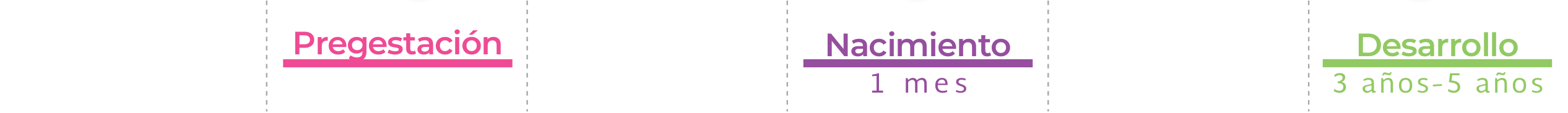 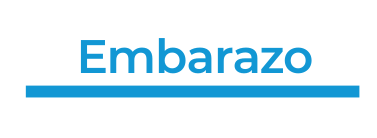 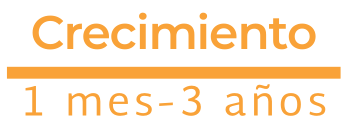 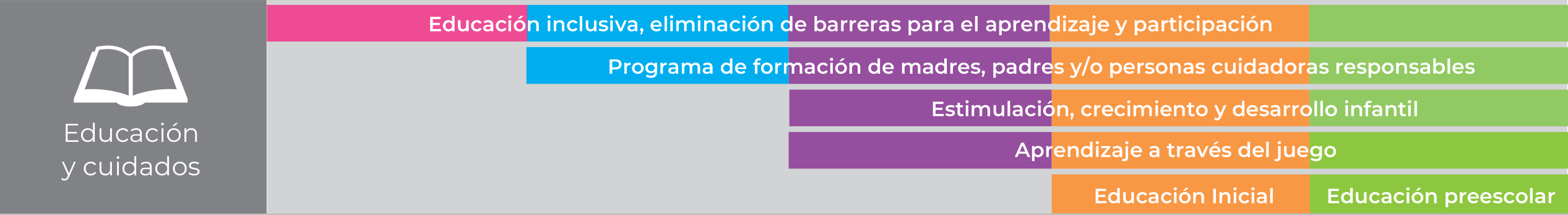 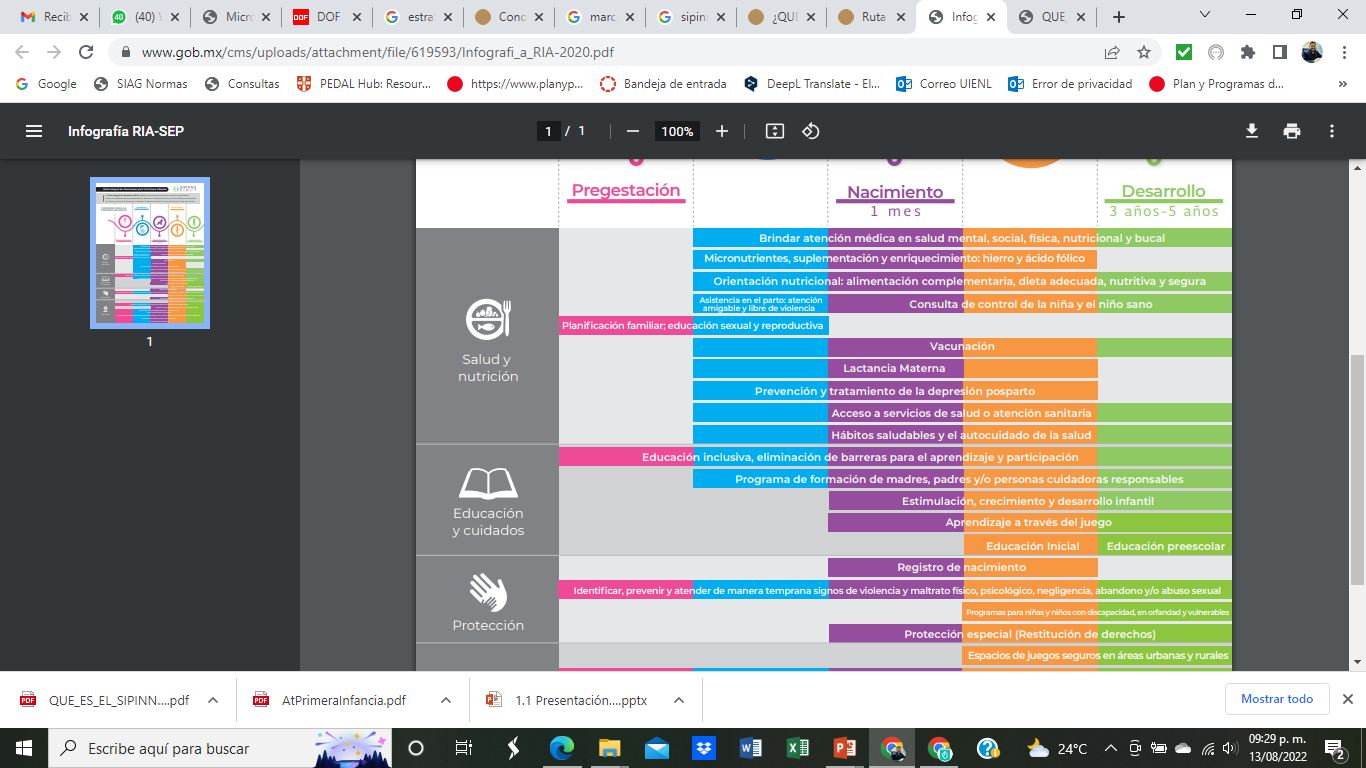 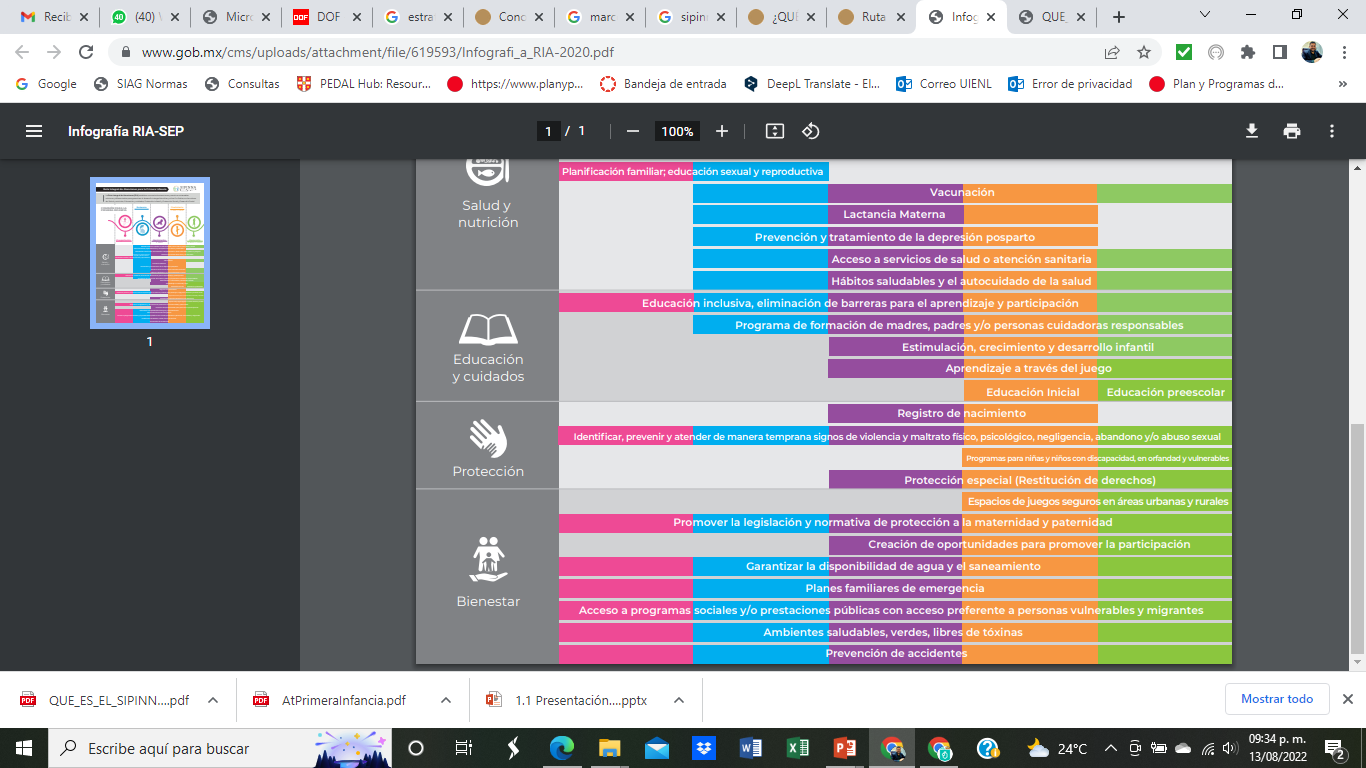 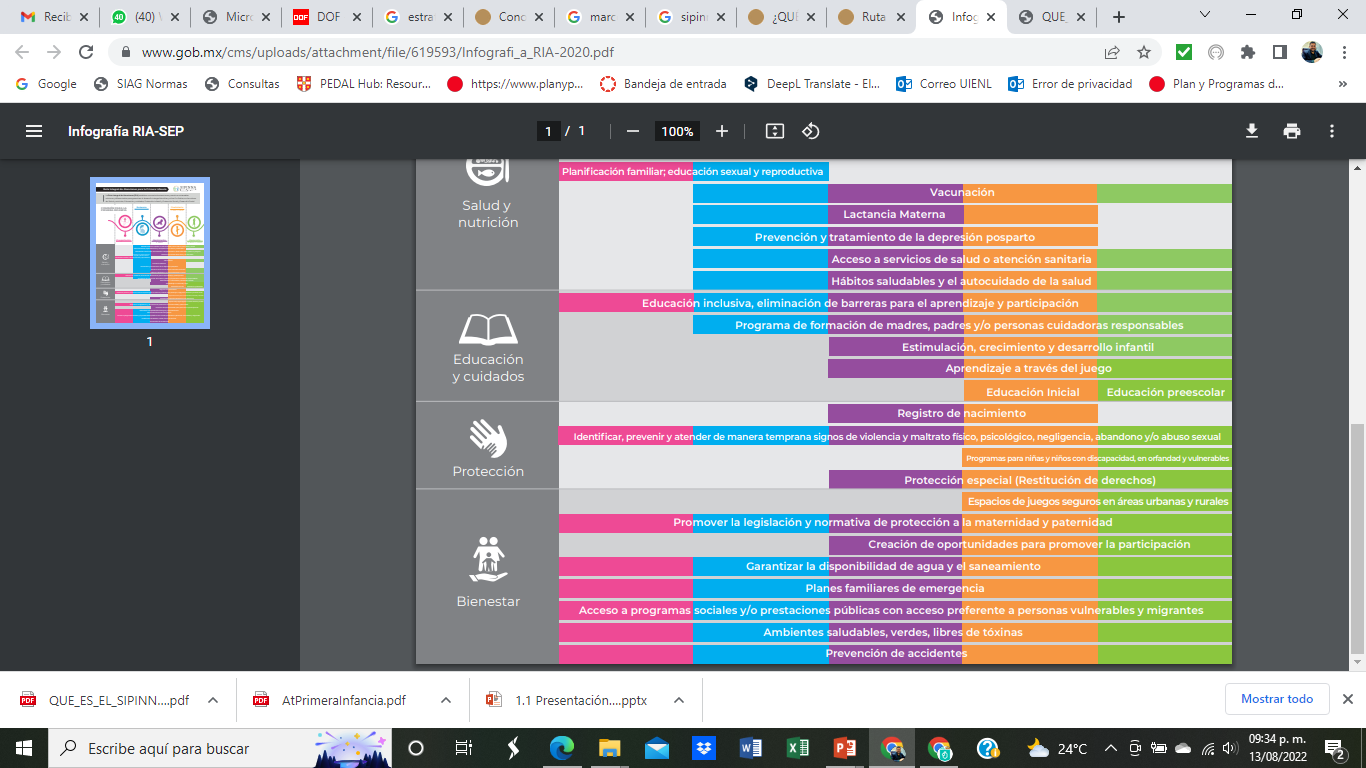 Fuente: Comisión para la Primera Infancia del SIPINNA (2019)
MARCO NORMATIVO 
VIGENTE PARA LA ATENCIÓN 
DE LA PRIMERA INFANCIA
LEY GENERAL DE PRESTACIÓN DE SERVICIOS PARA 
LA ATENCIÓN, CUIDADO Y DESARROLLO INTEGRAL INFANTIL
LEY GENERAL DE LOS DERECHOS 
DE NIÑAS, NIÑOS Y ADOLESCENTES
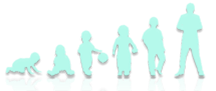 ATENCIÓN DE LA PRIMERA INFANCIA
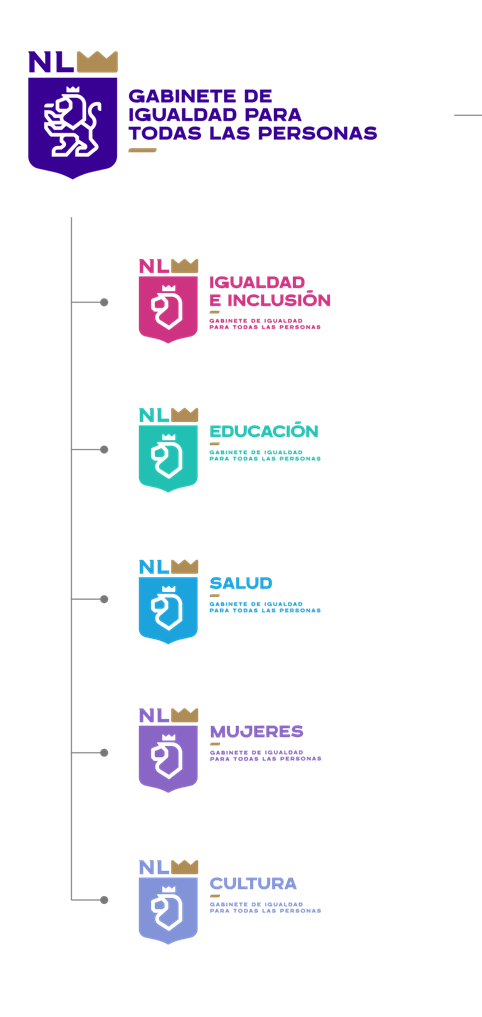 “Nuevo León el mejor lugar para nacer, crecer, educarse y vivir”
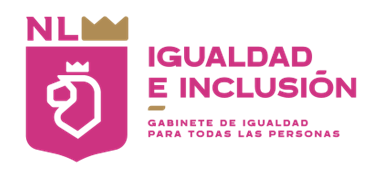 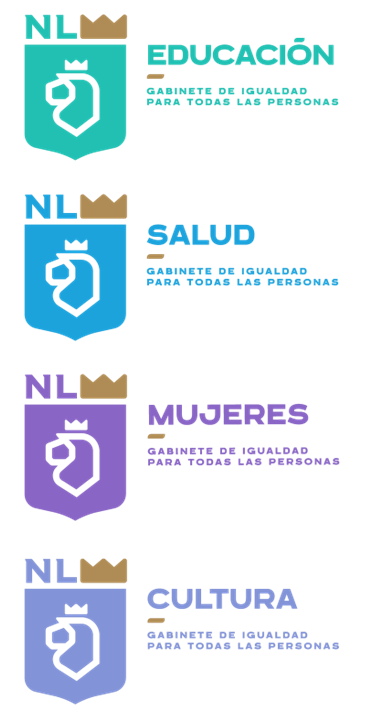 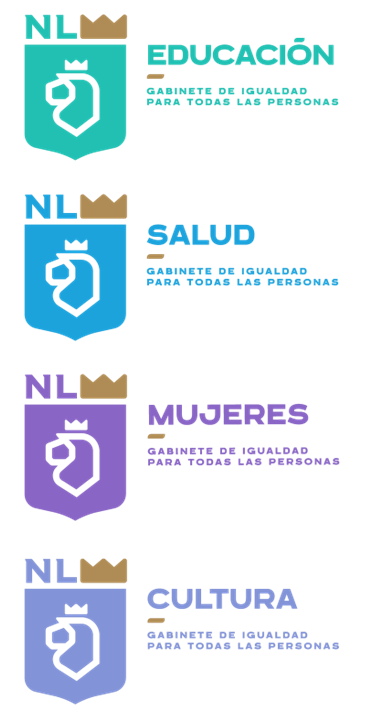 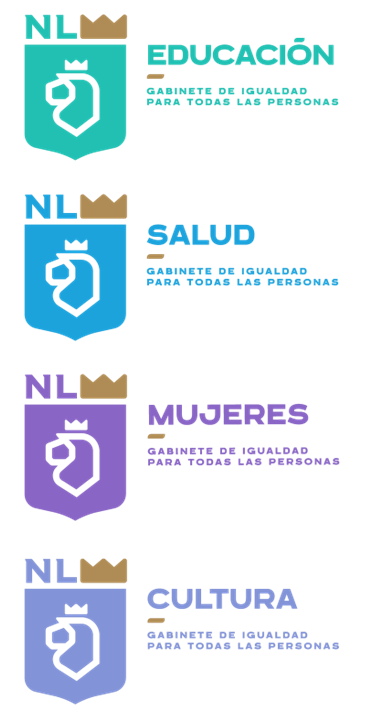 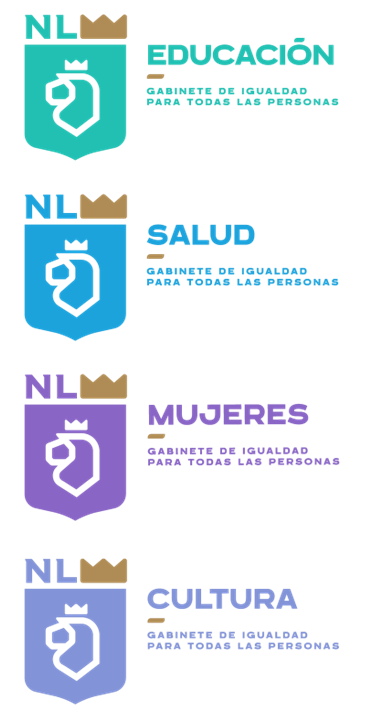 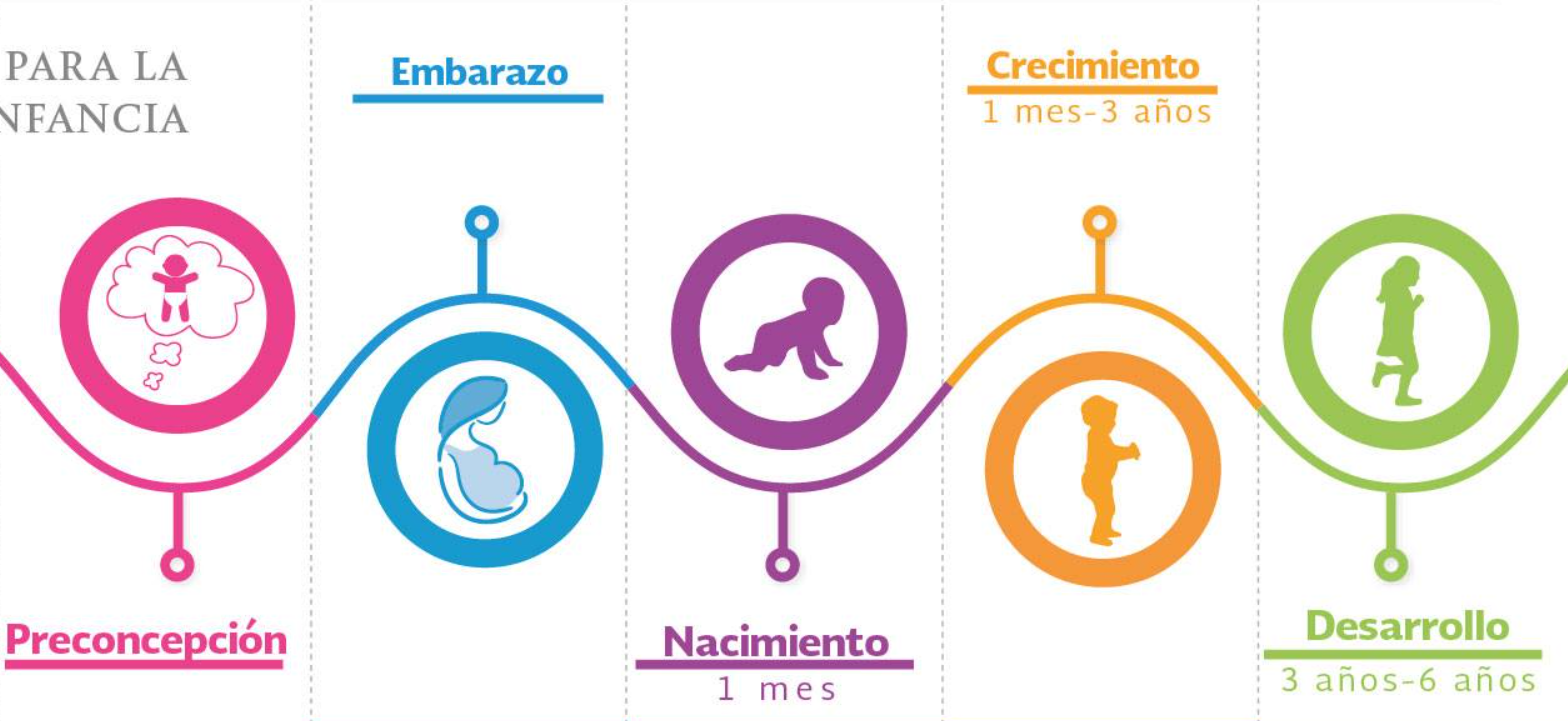 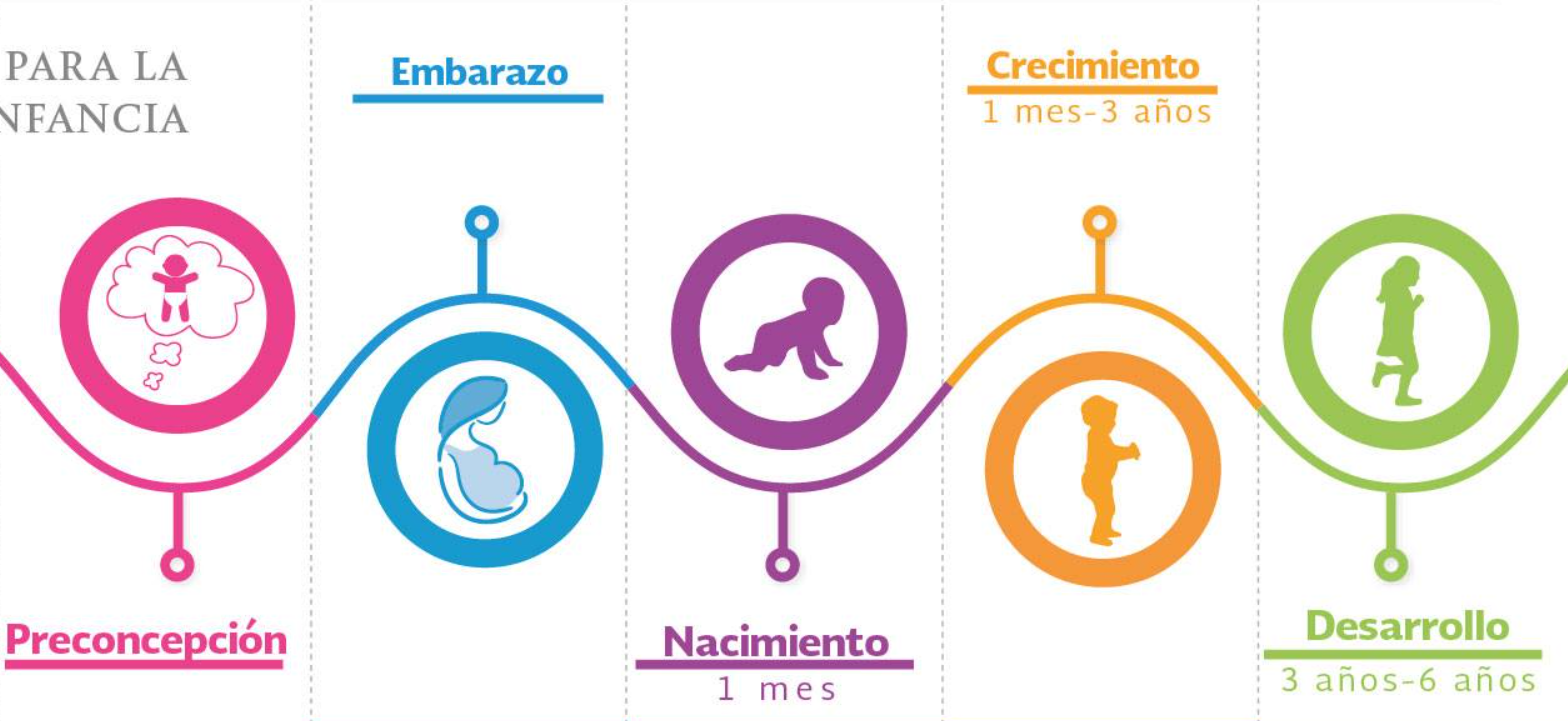 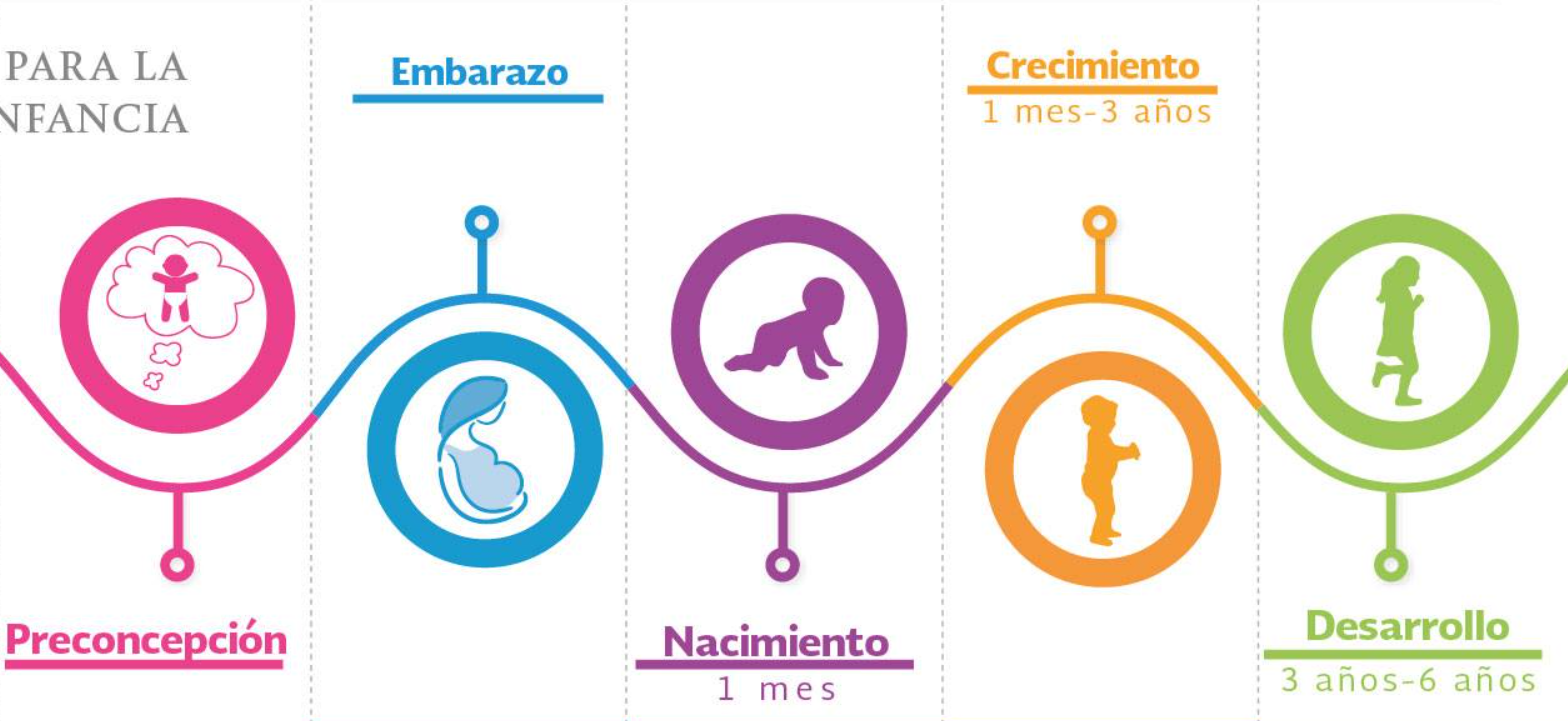 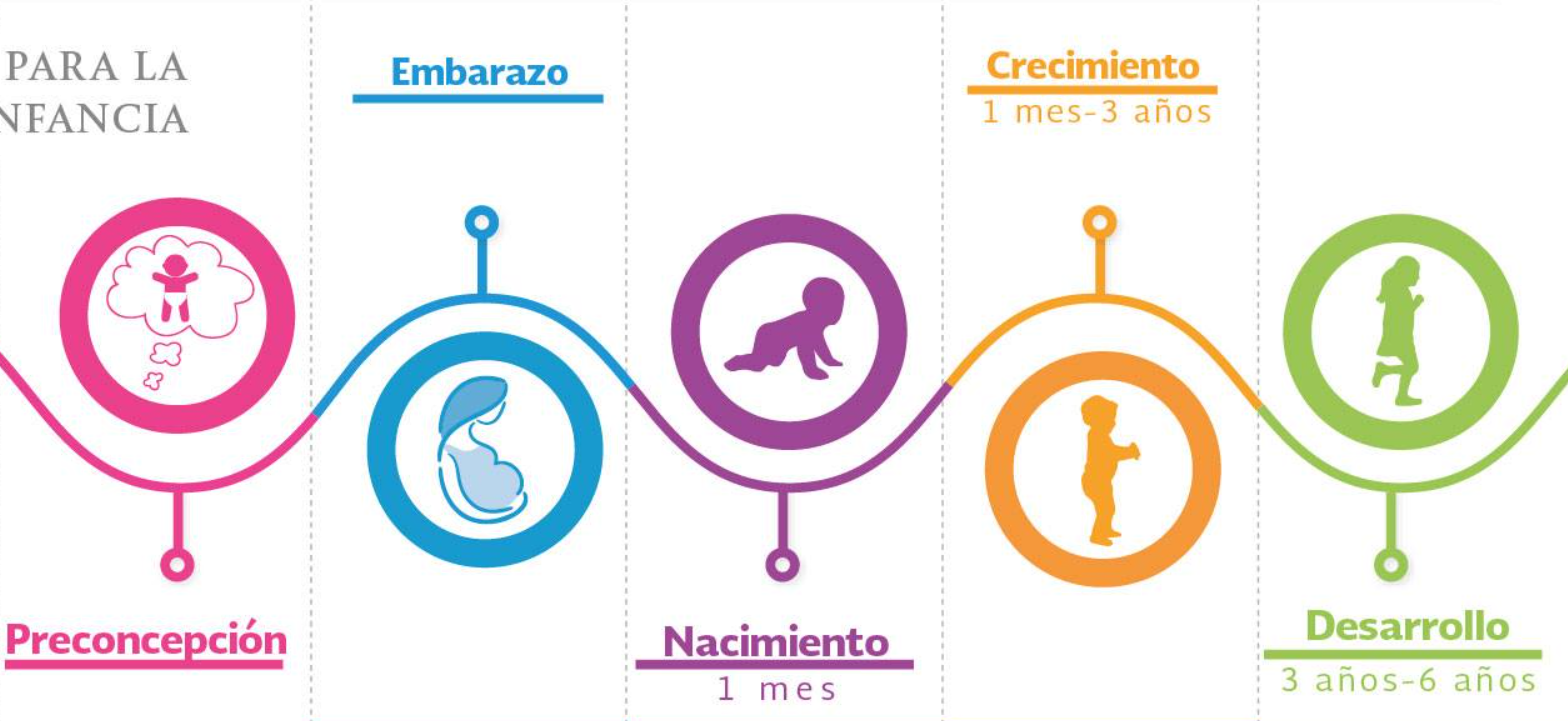 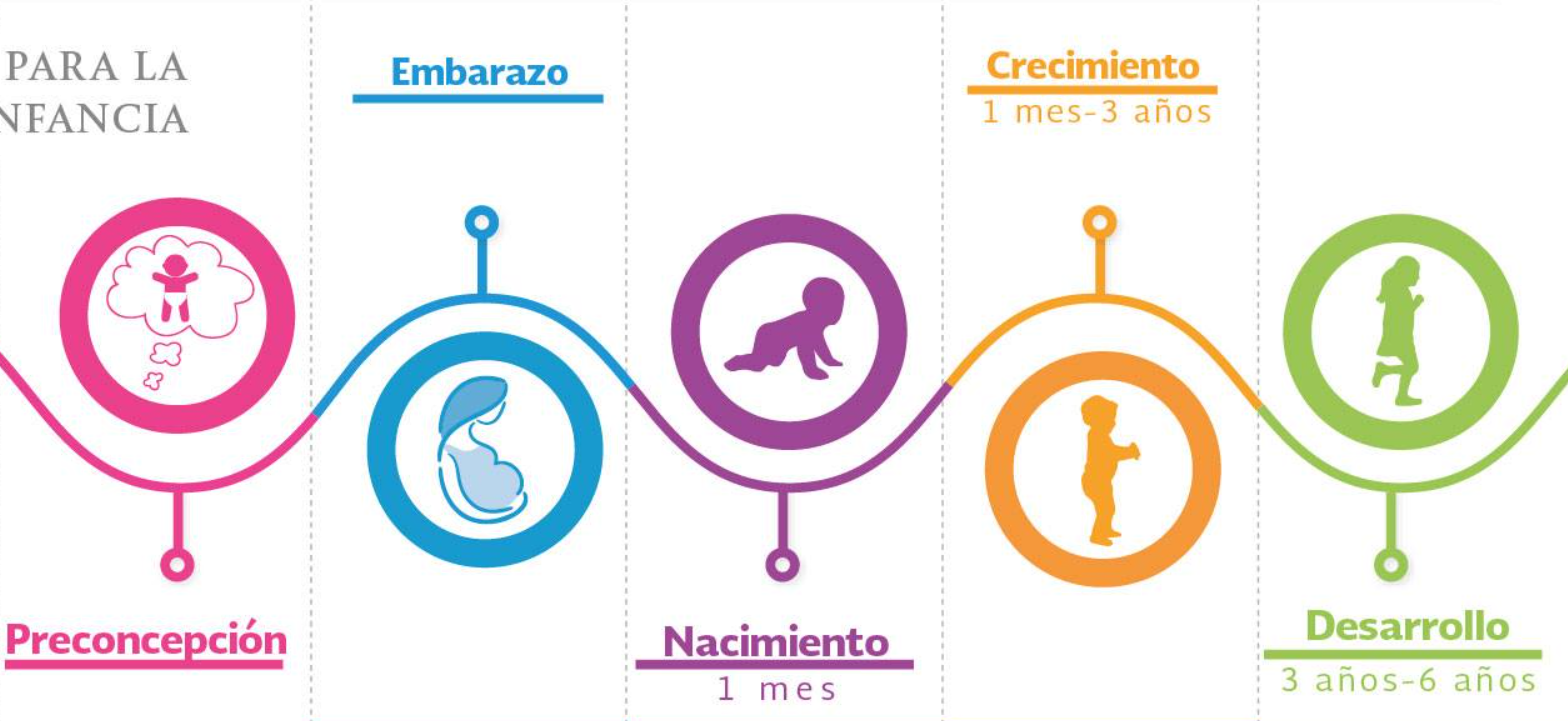 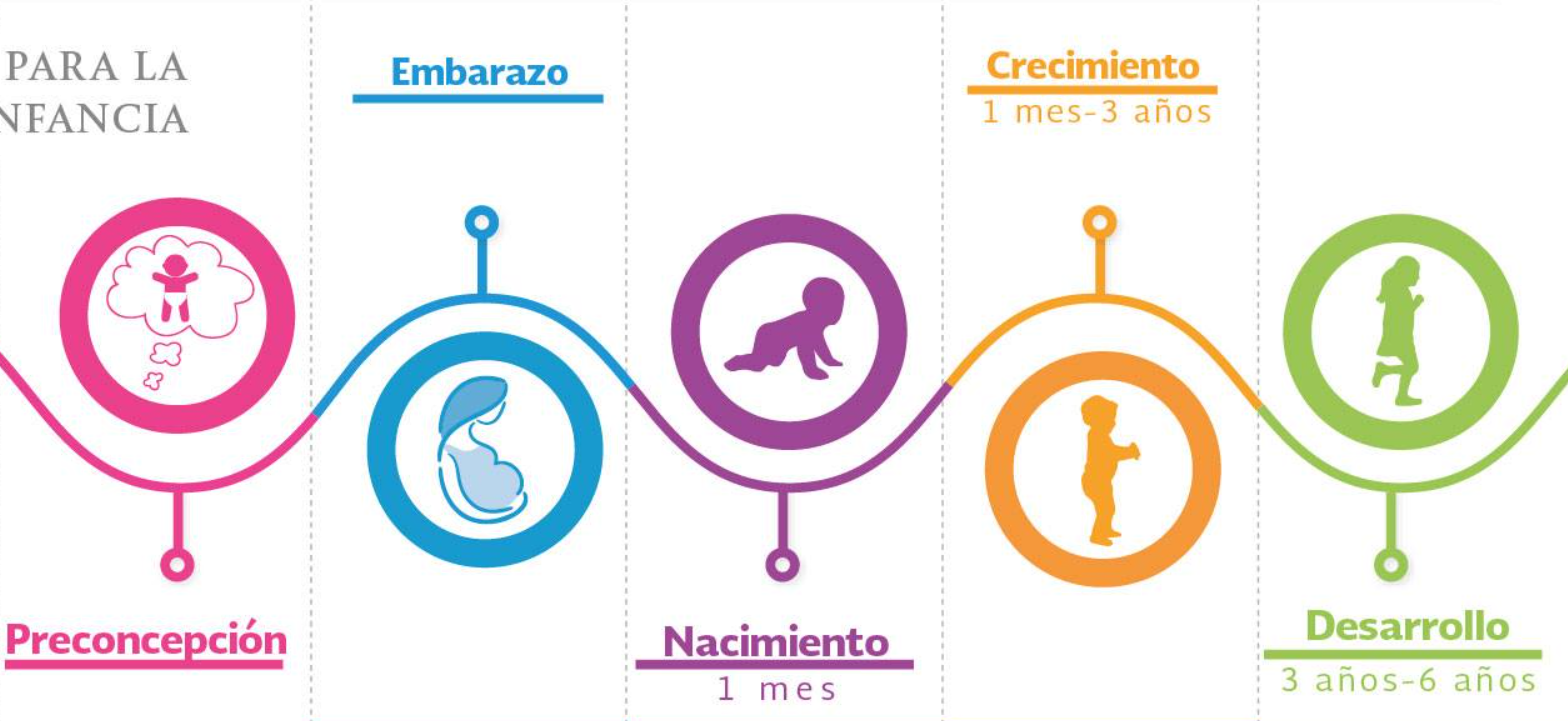 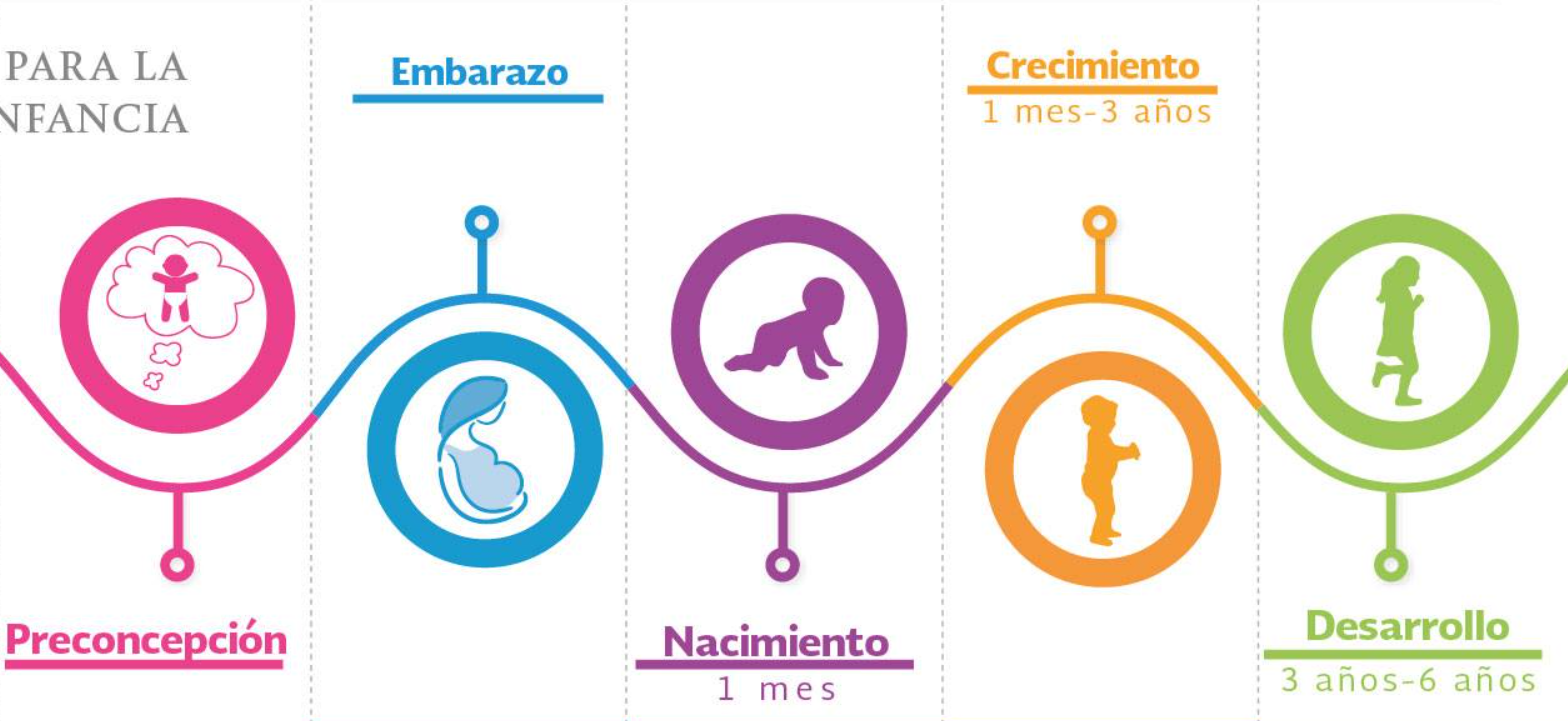 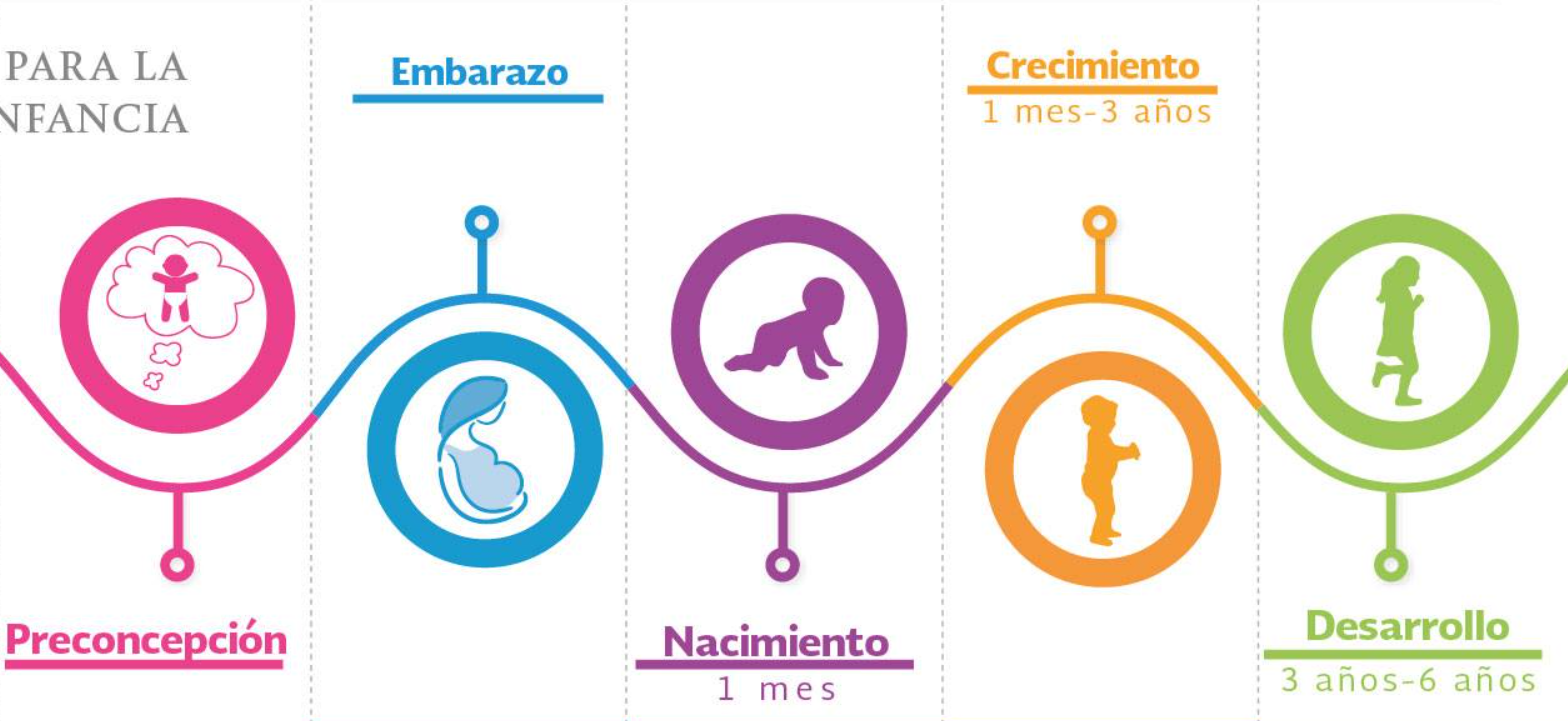 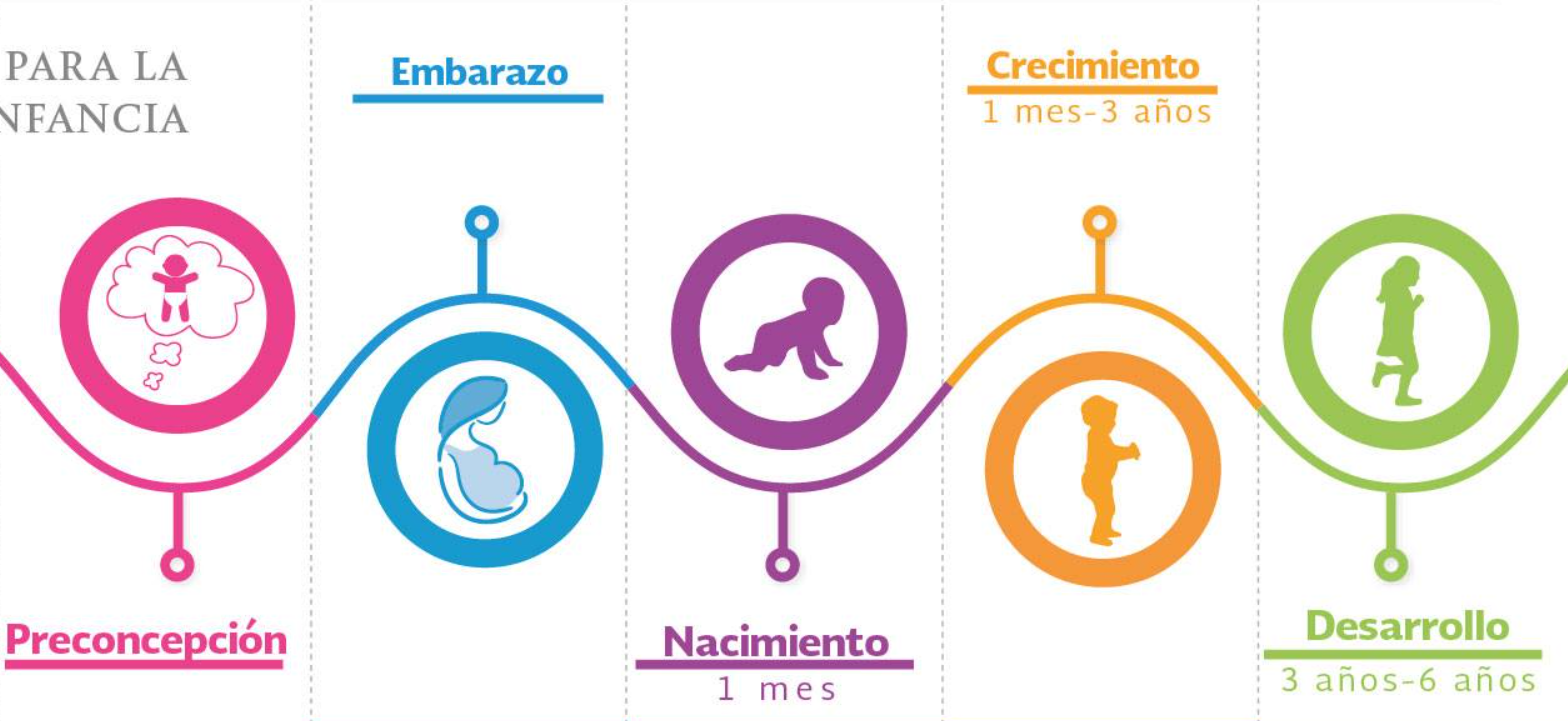 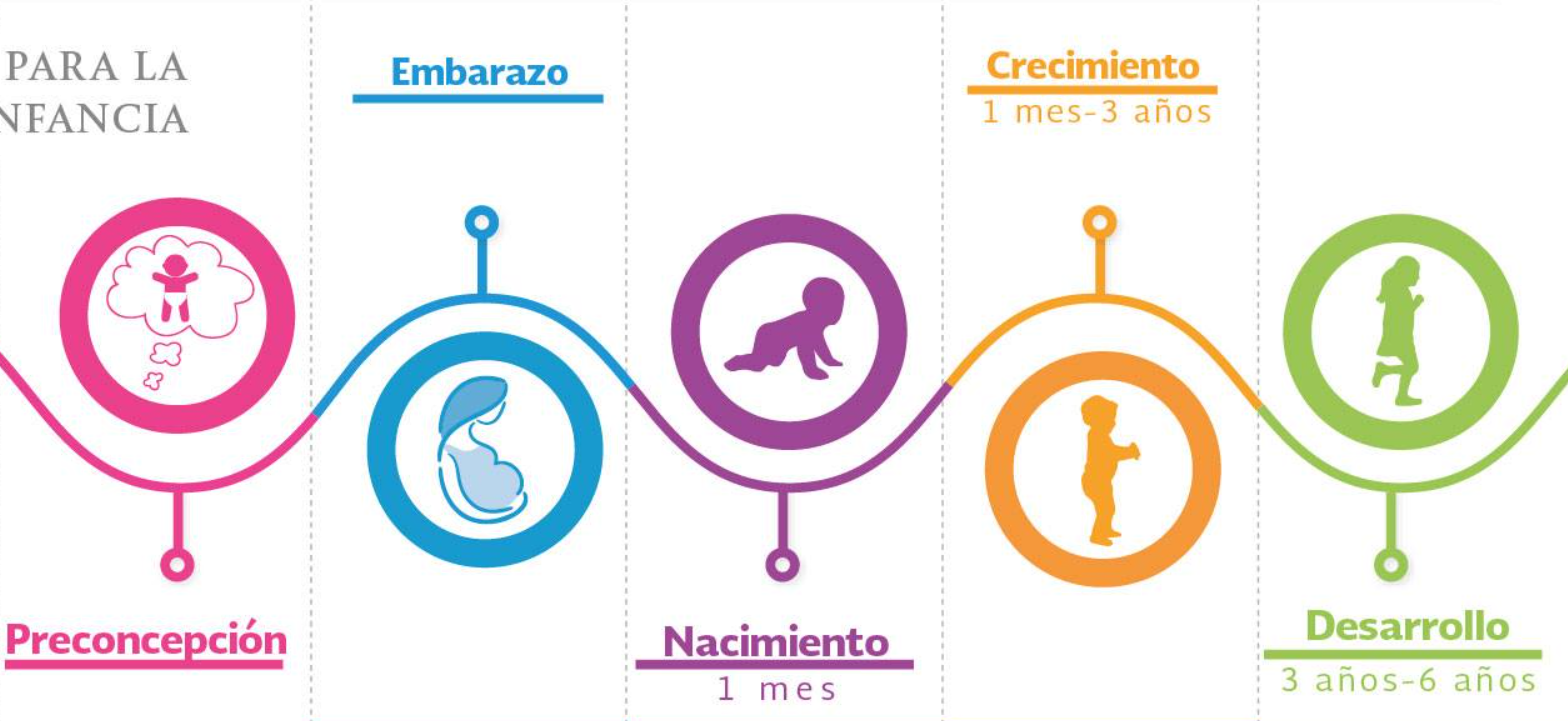 Apoyos para la Inclusión en Primera Infancia
Encuentros de cuidados y Desarrollo Integral
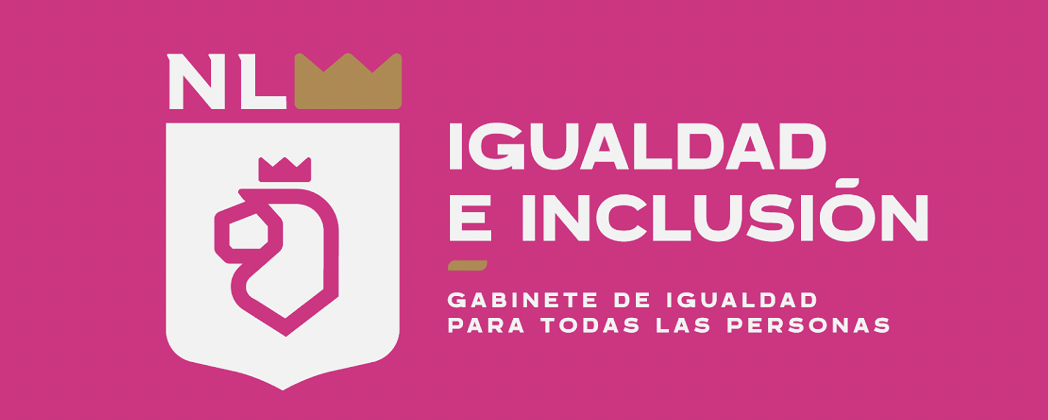 Programa de Visitas Especializadas
Programa NaCE Nuevo León
Nutrición Temprana en los primeros 1,000 días
Programa Enfermera en Casa
Programa de Cuidado del embarazo
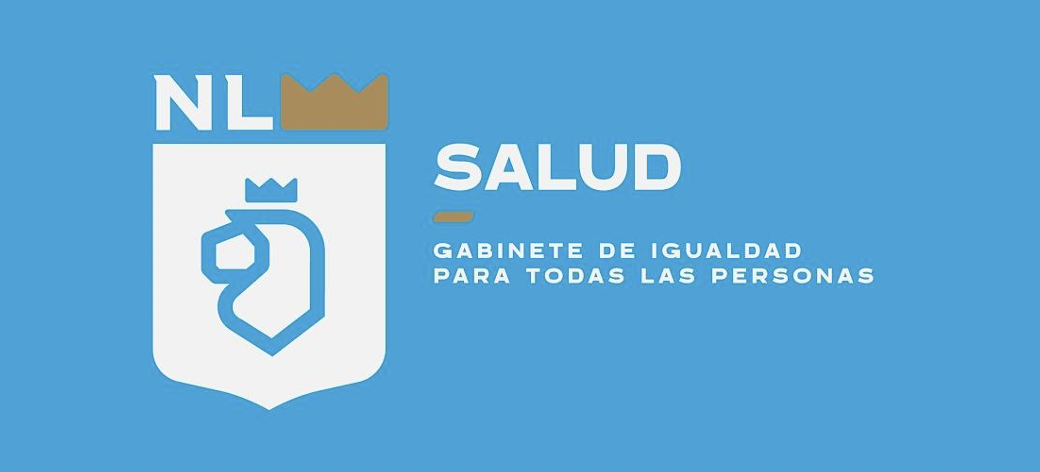 Tamizajes, Prevención de trastornos del desarrollo, EDI, nutrición, diagnóstico 
y tratamiento oportuno de enfermedades
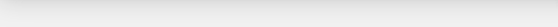 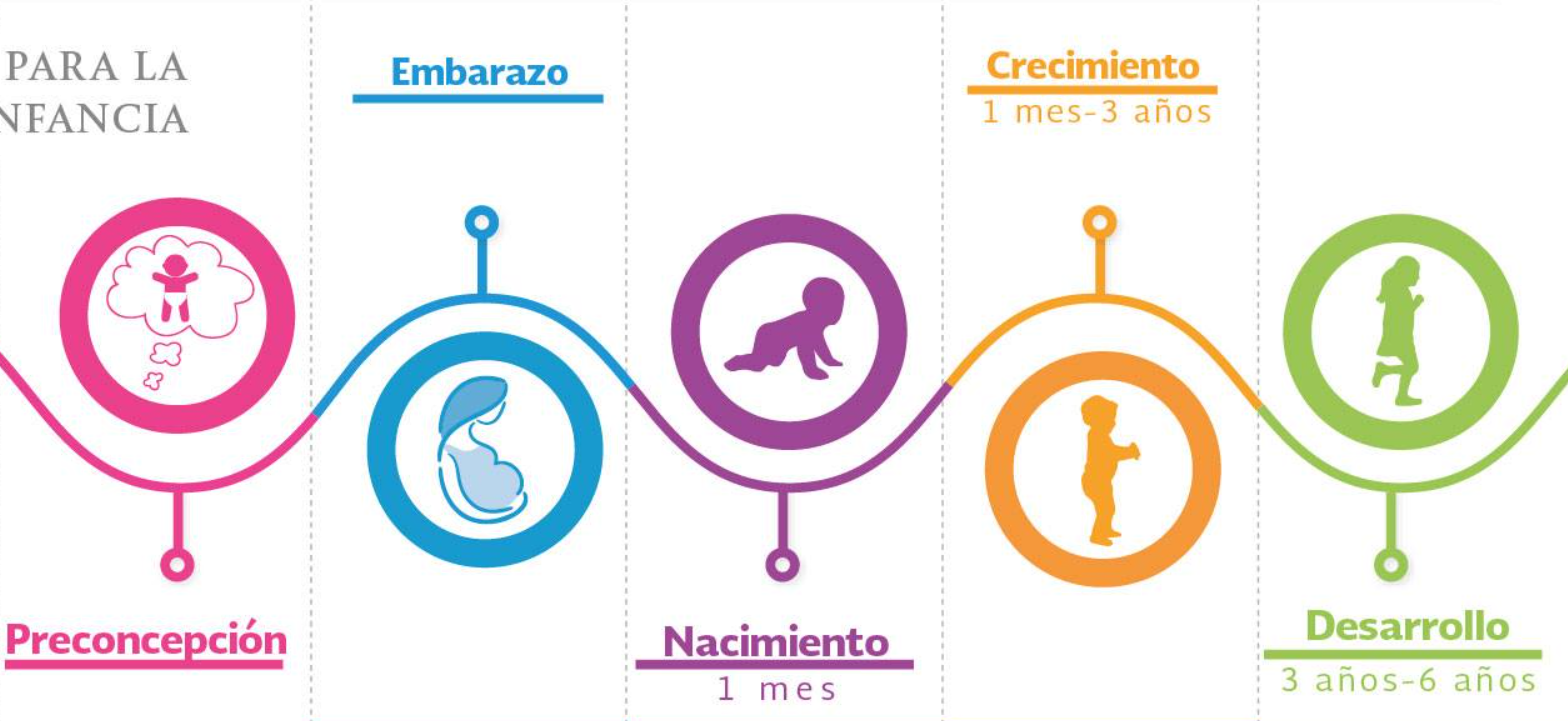 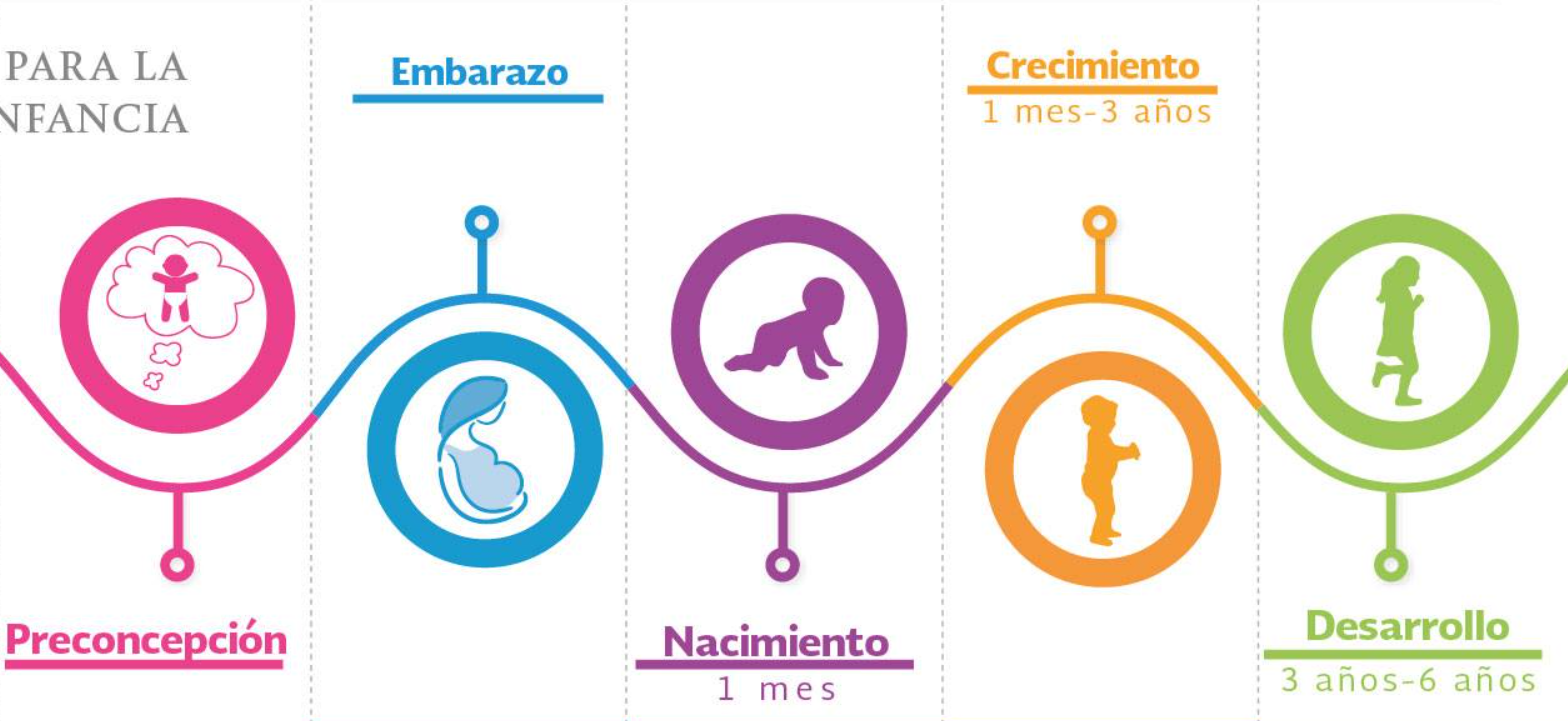 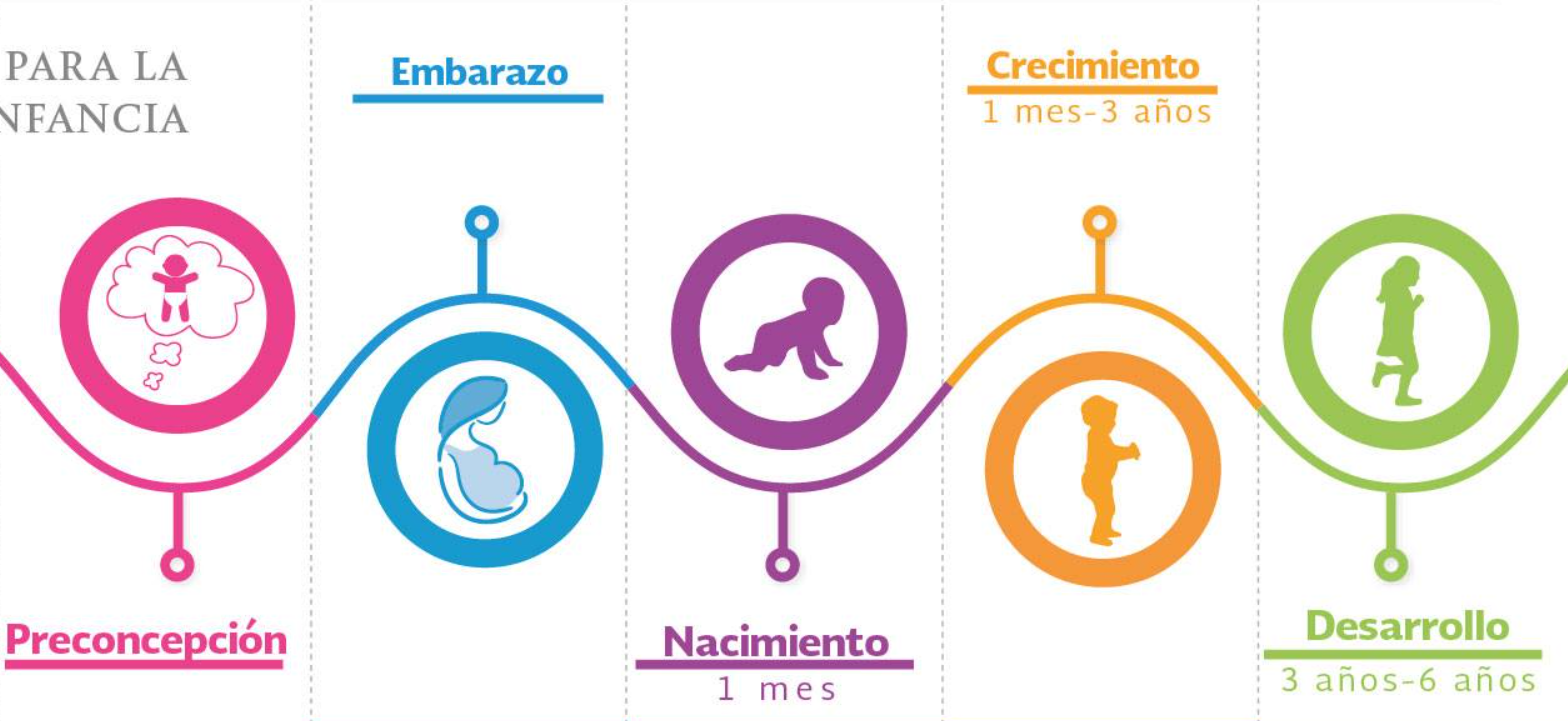 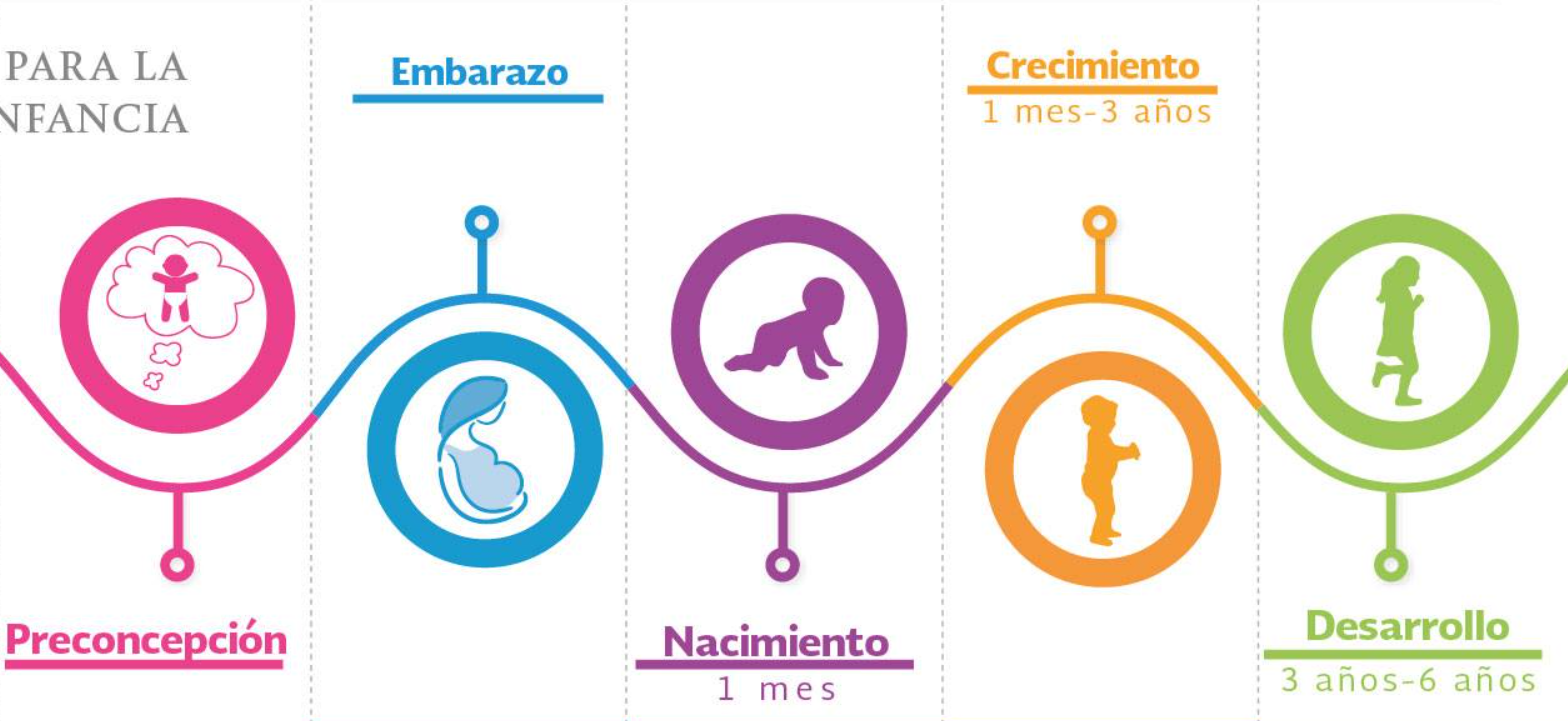 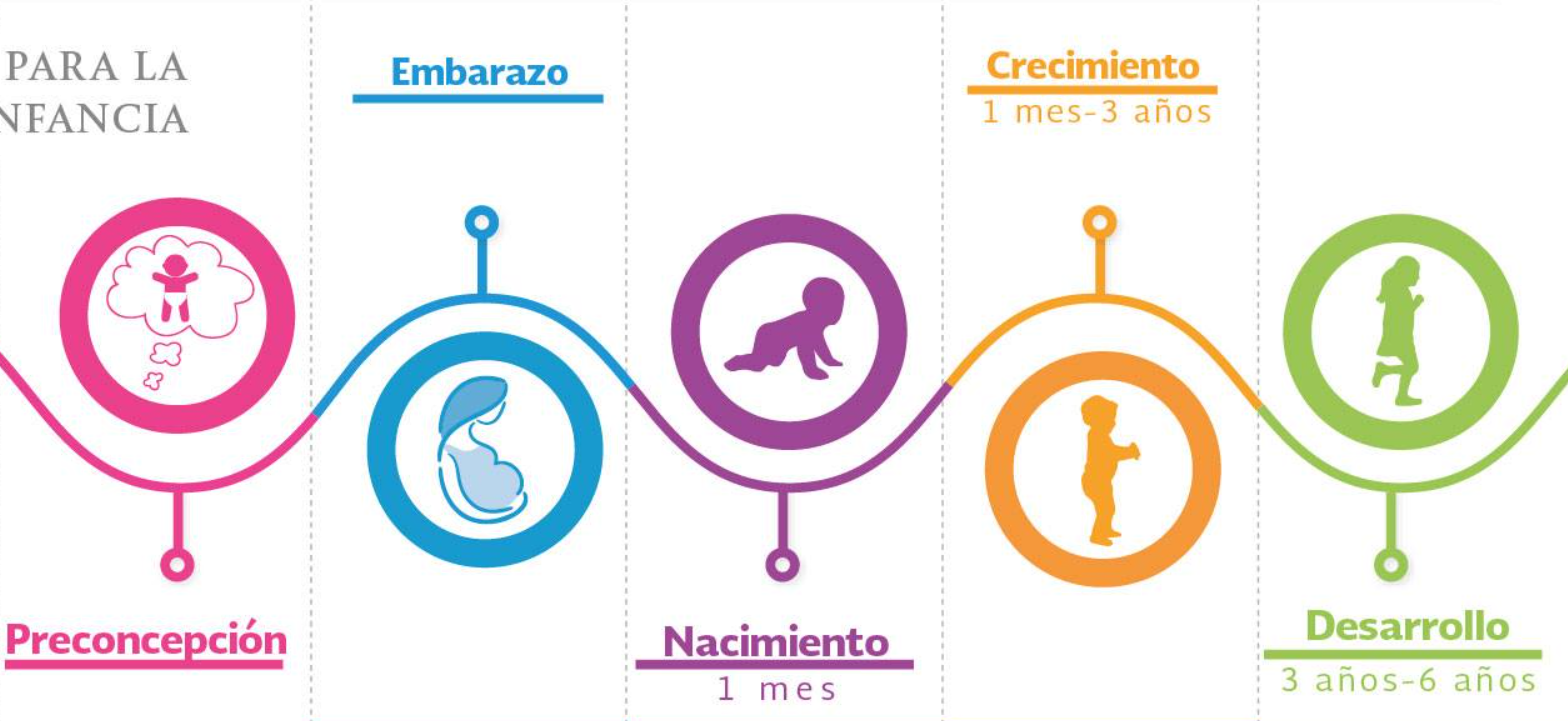 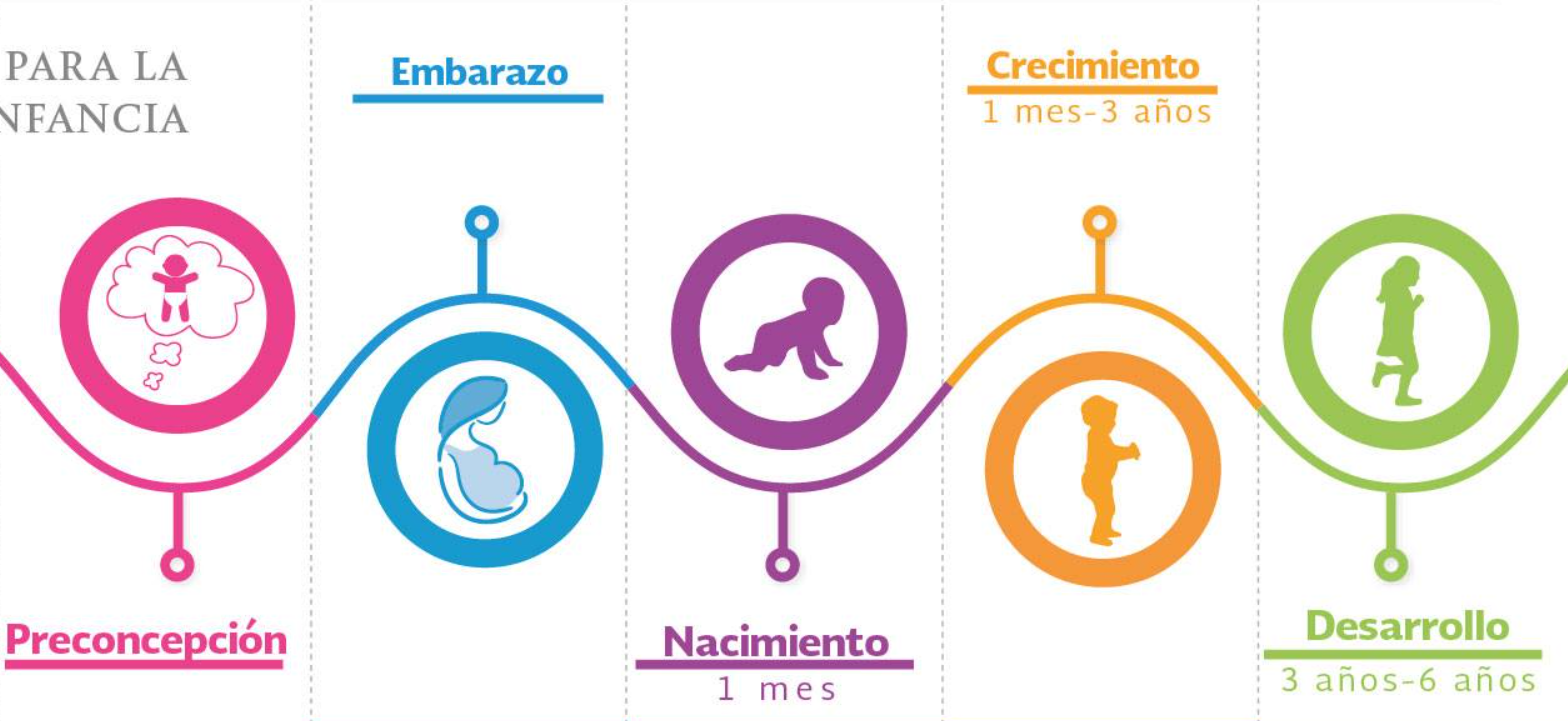 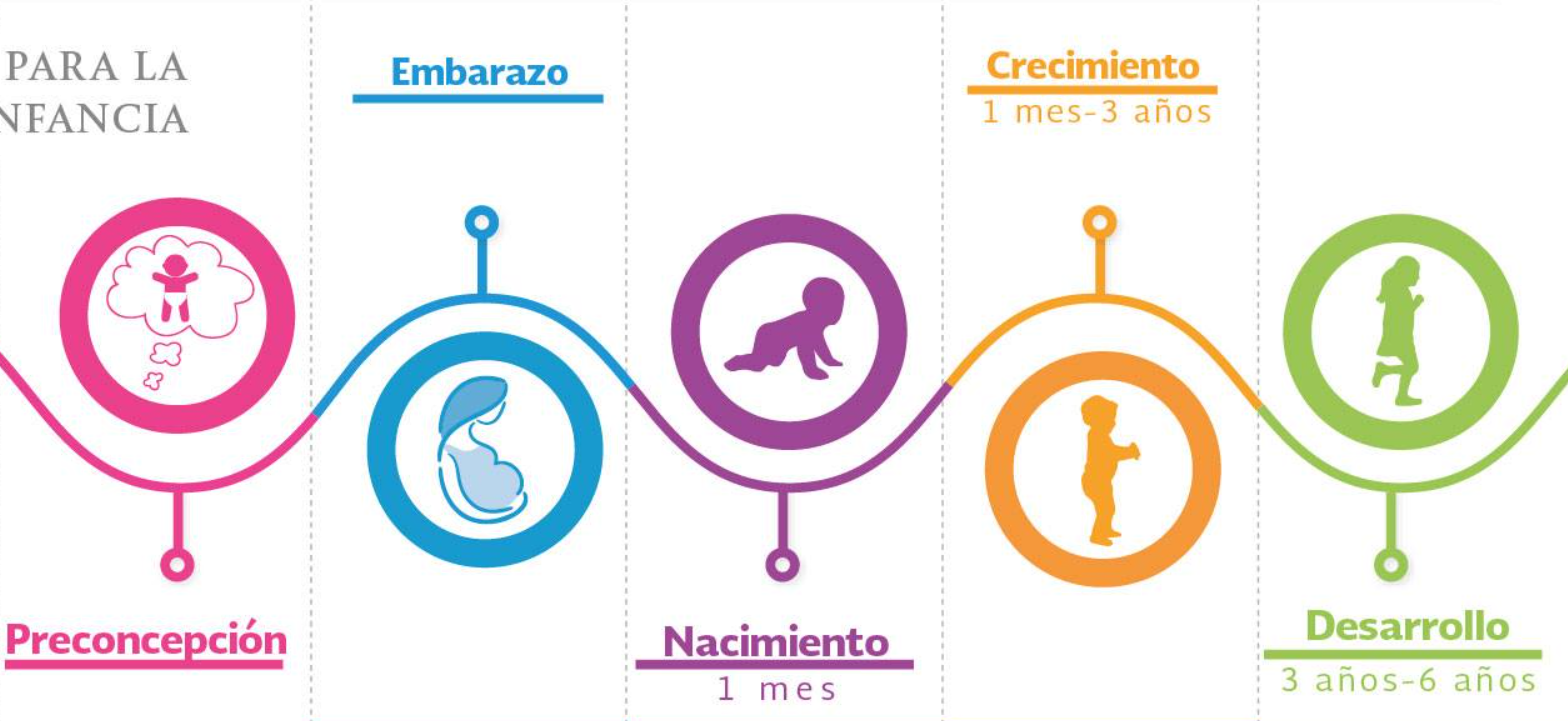 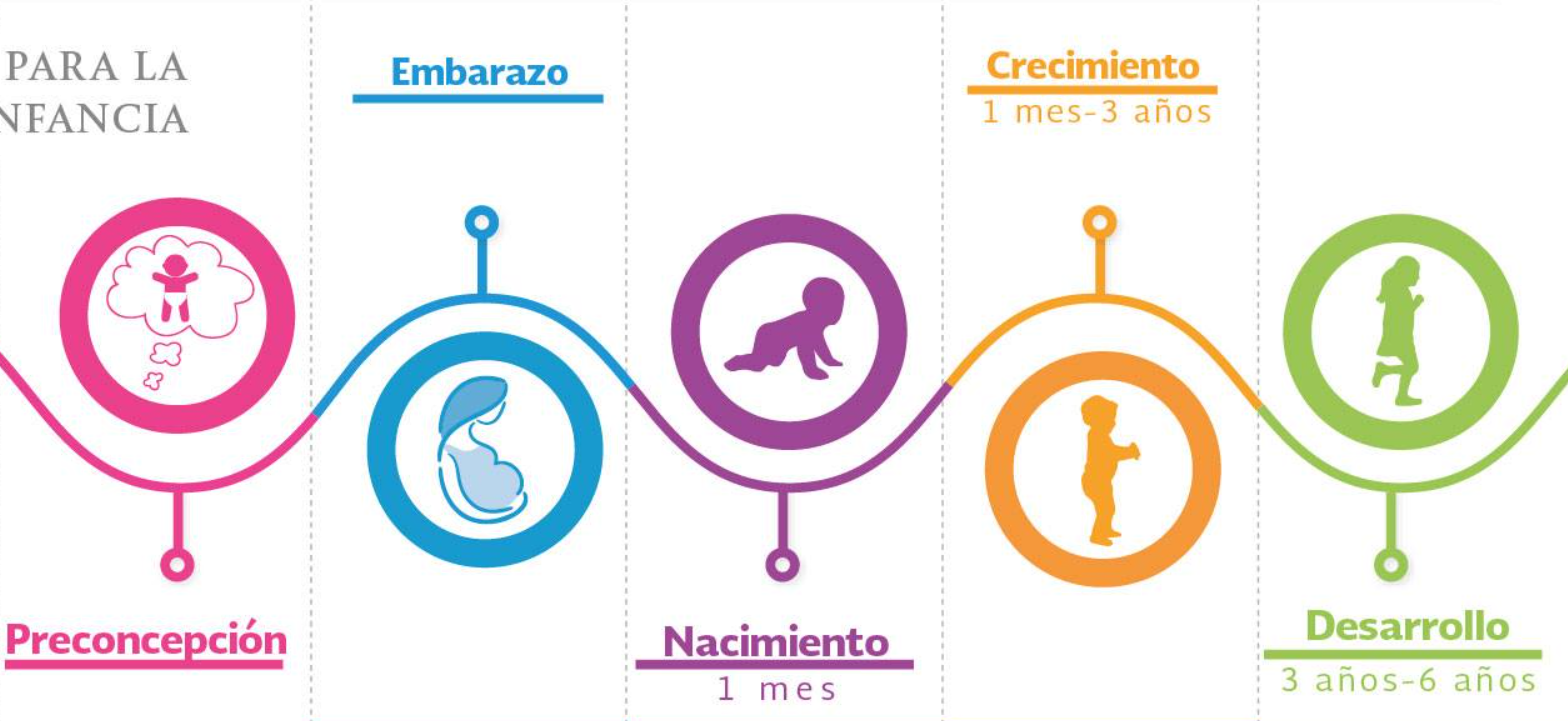 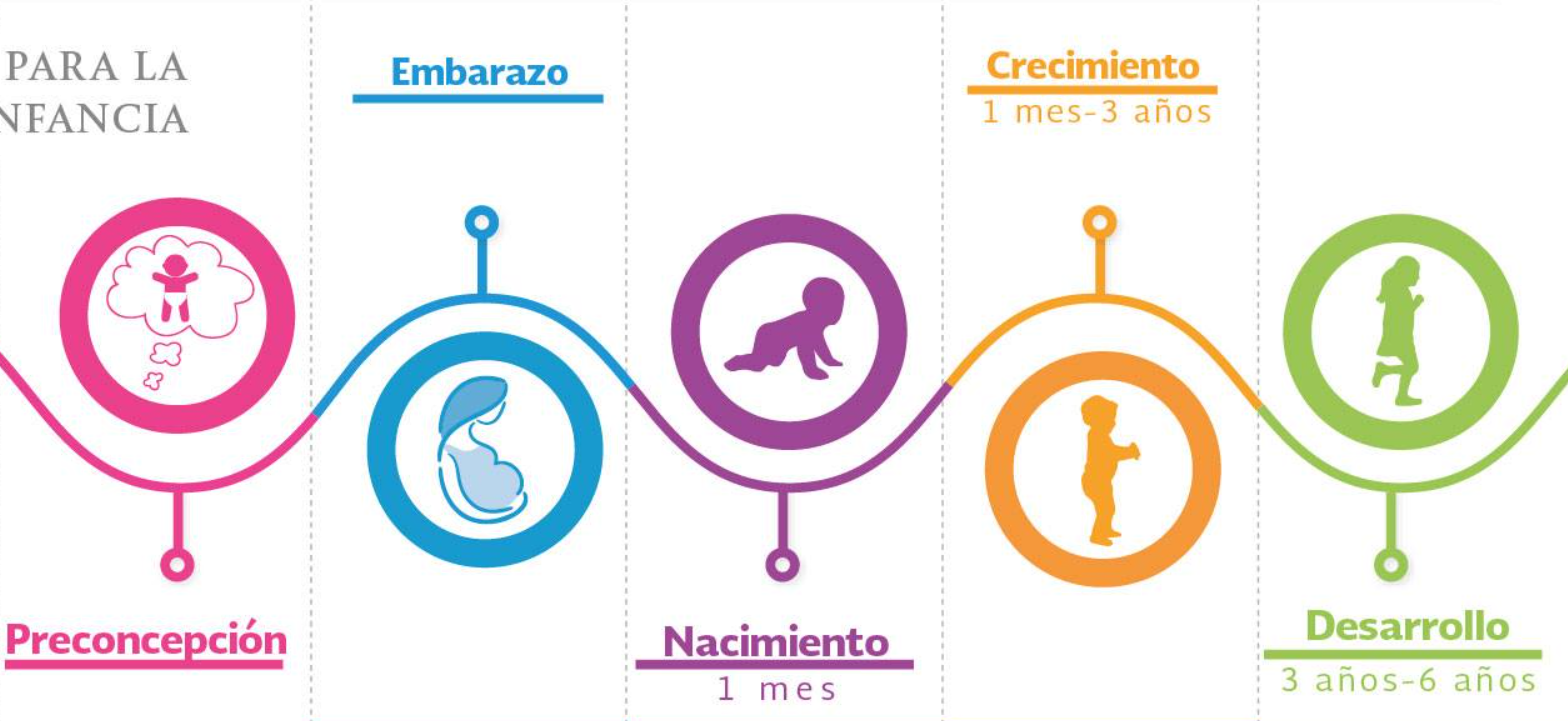 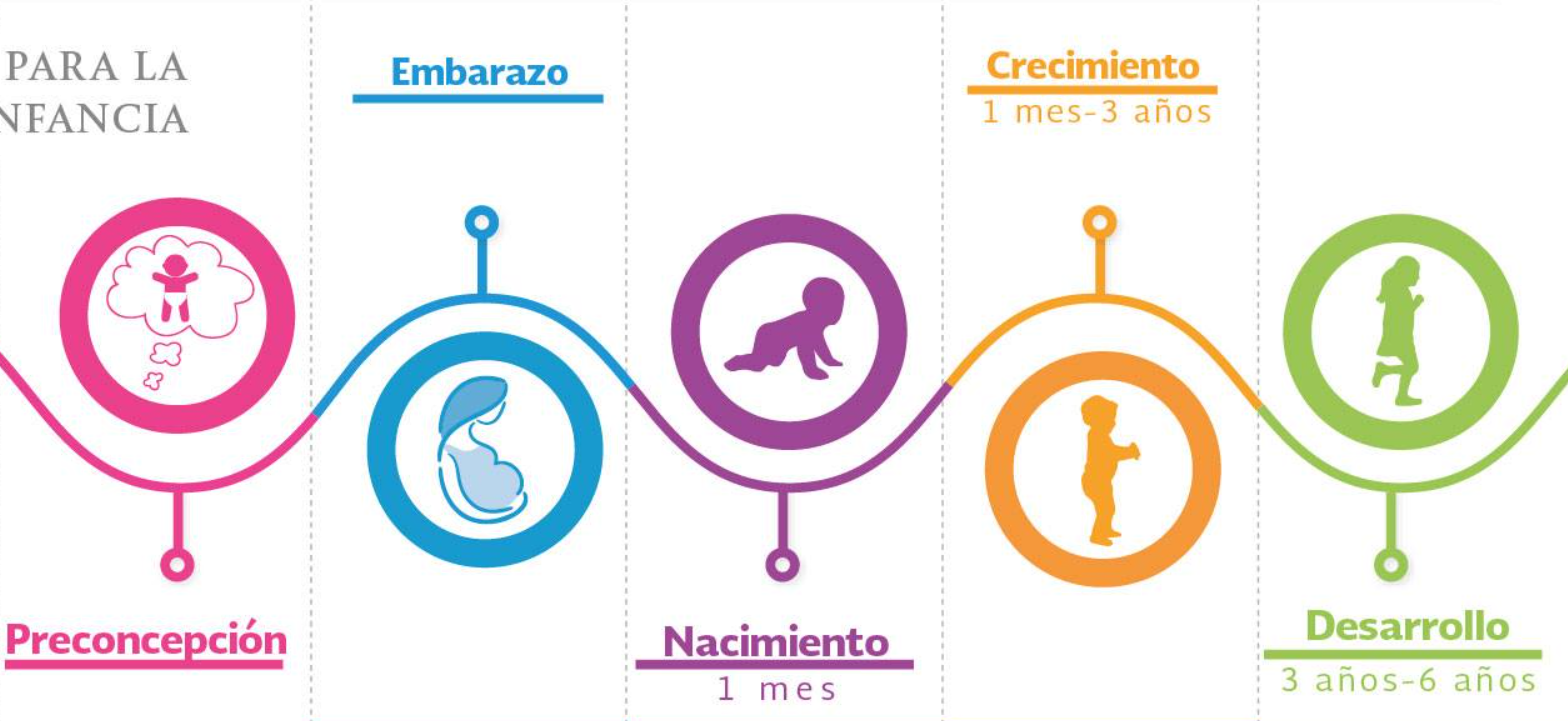 Unidad de Protección Itinerante
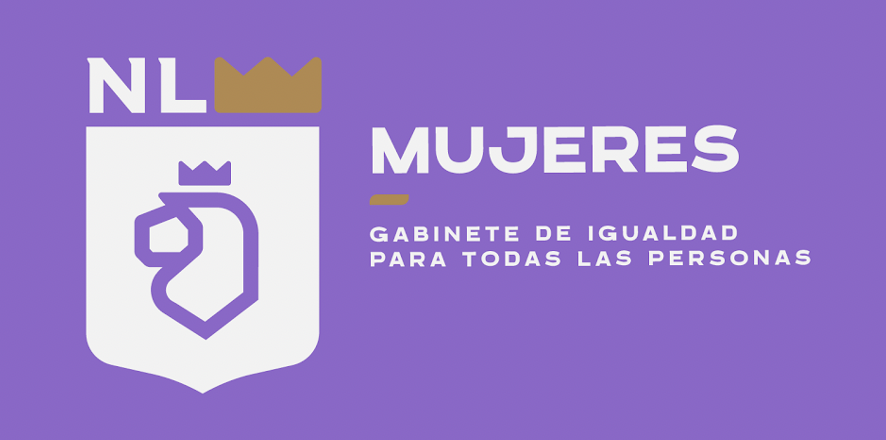 Ruta Violeta
Taller de autocuidado
Programa Yo sí te creo
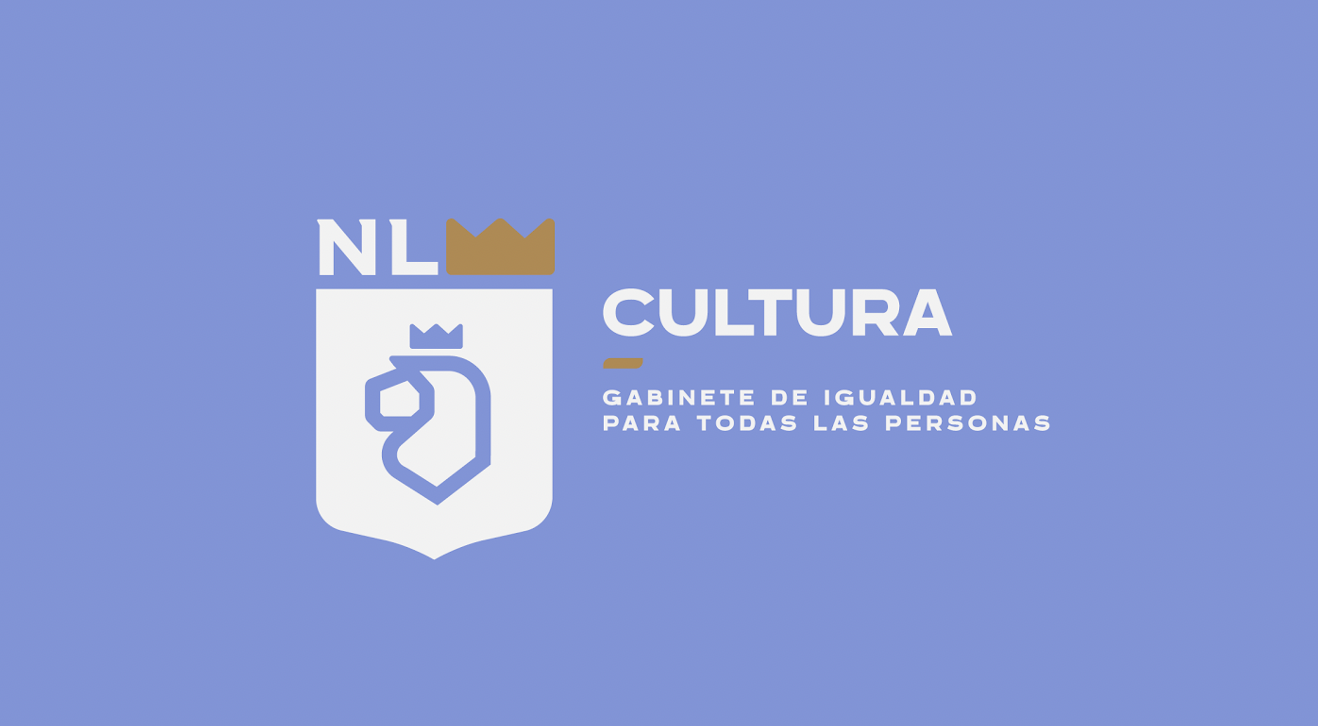 Programa de Mediadores Culturales
Programa Libros para Primera Infancia
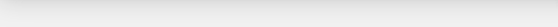 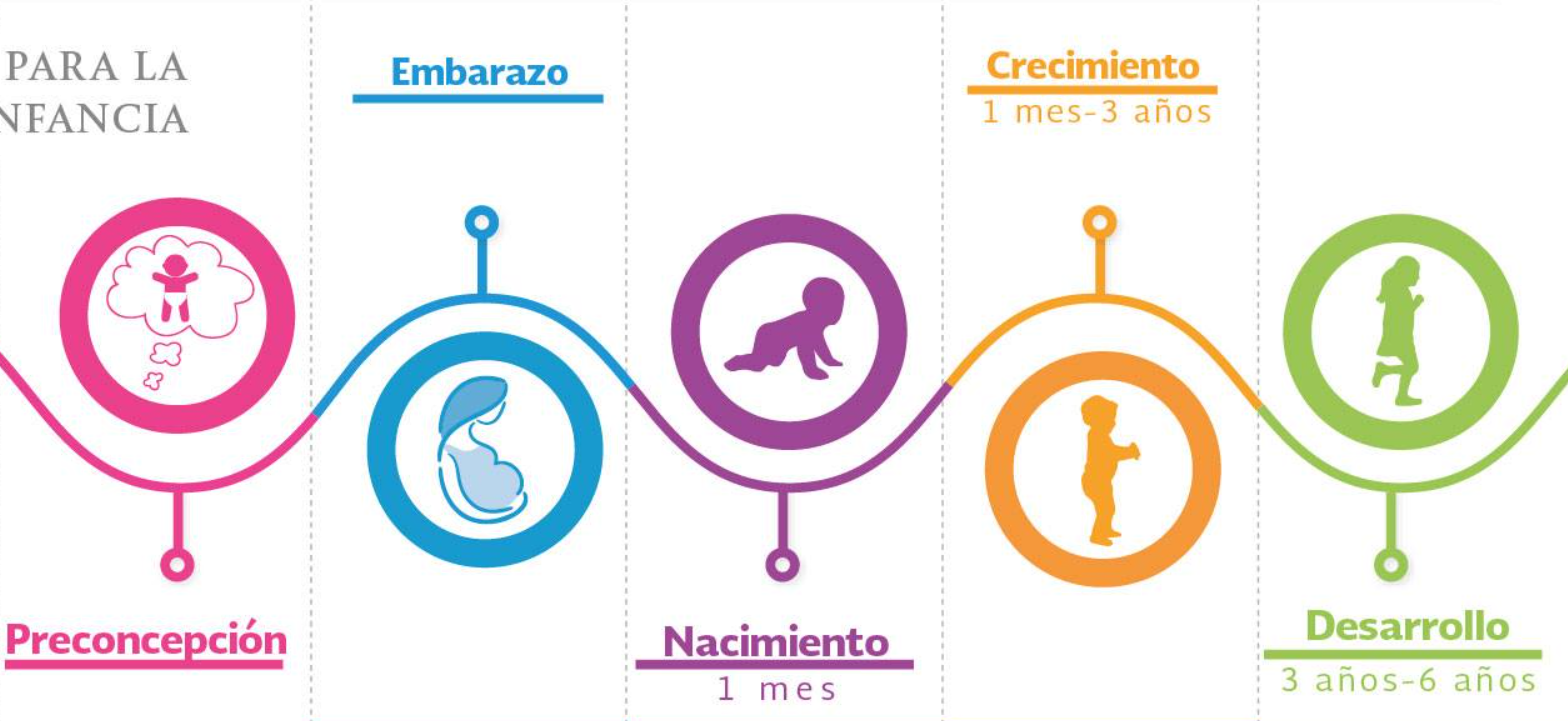 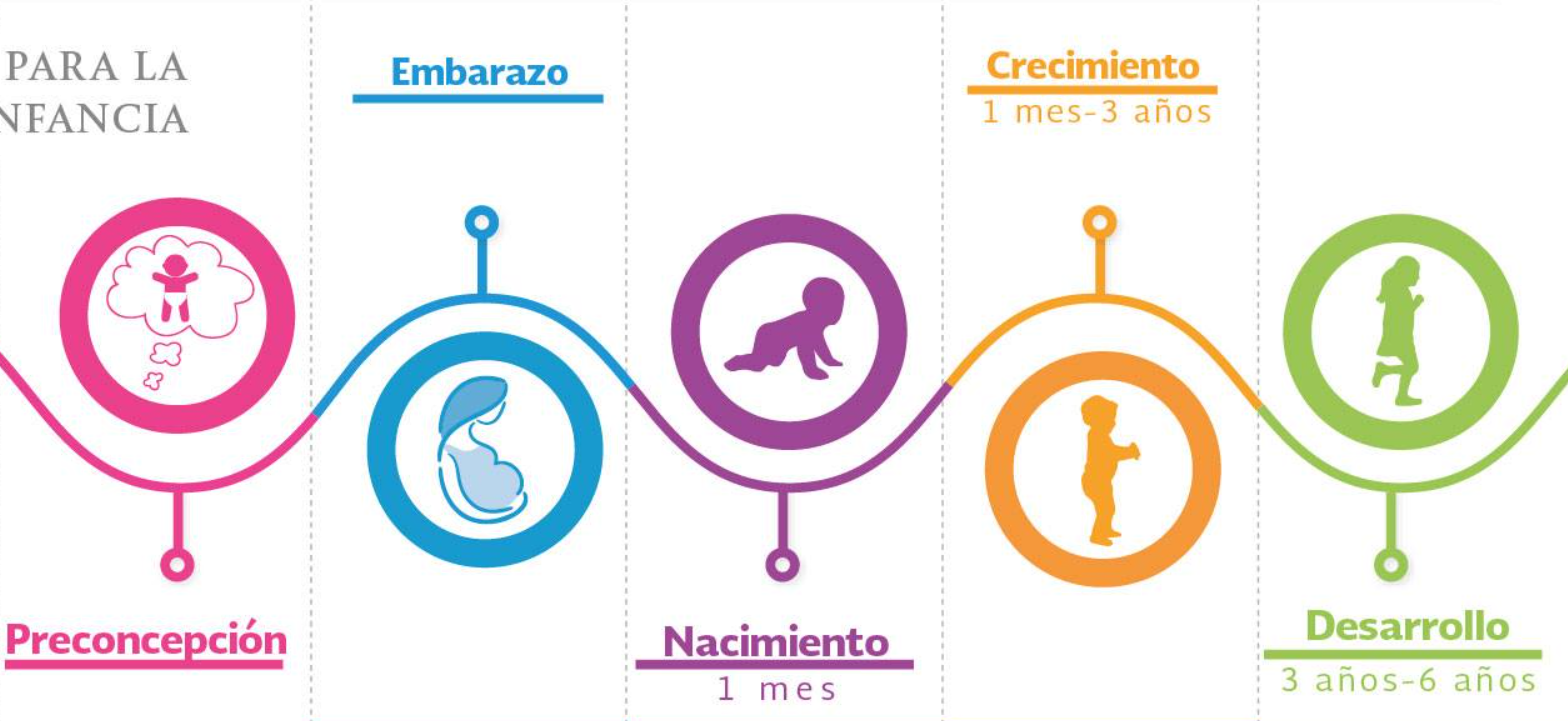 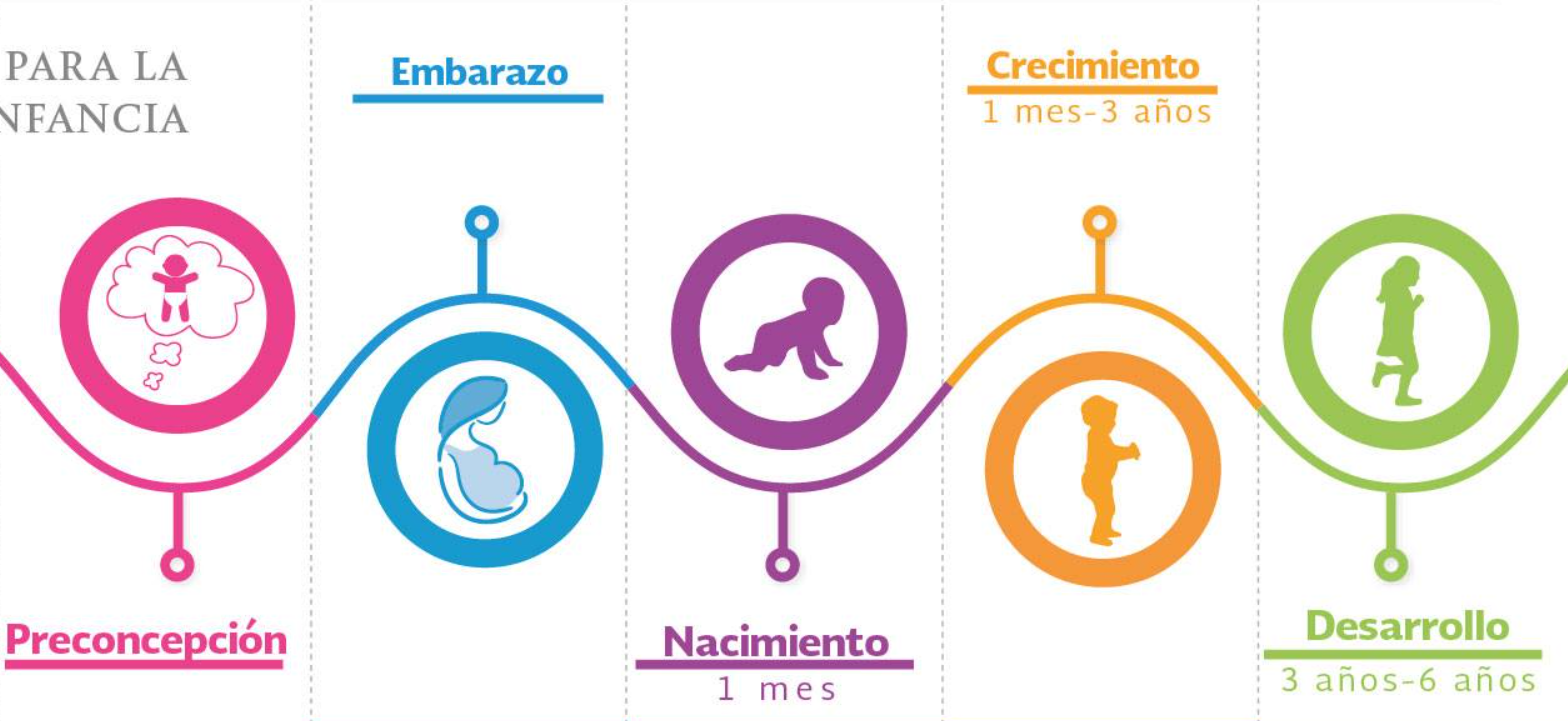 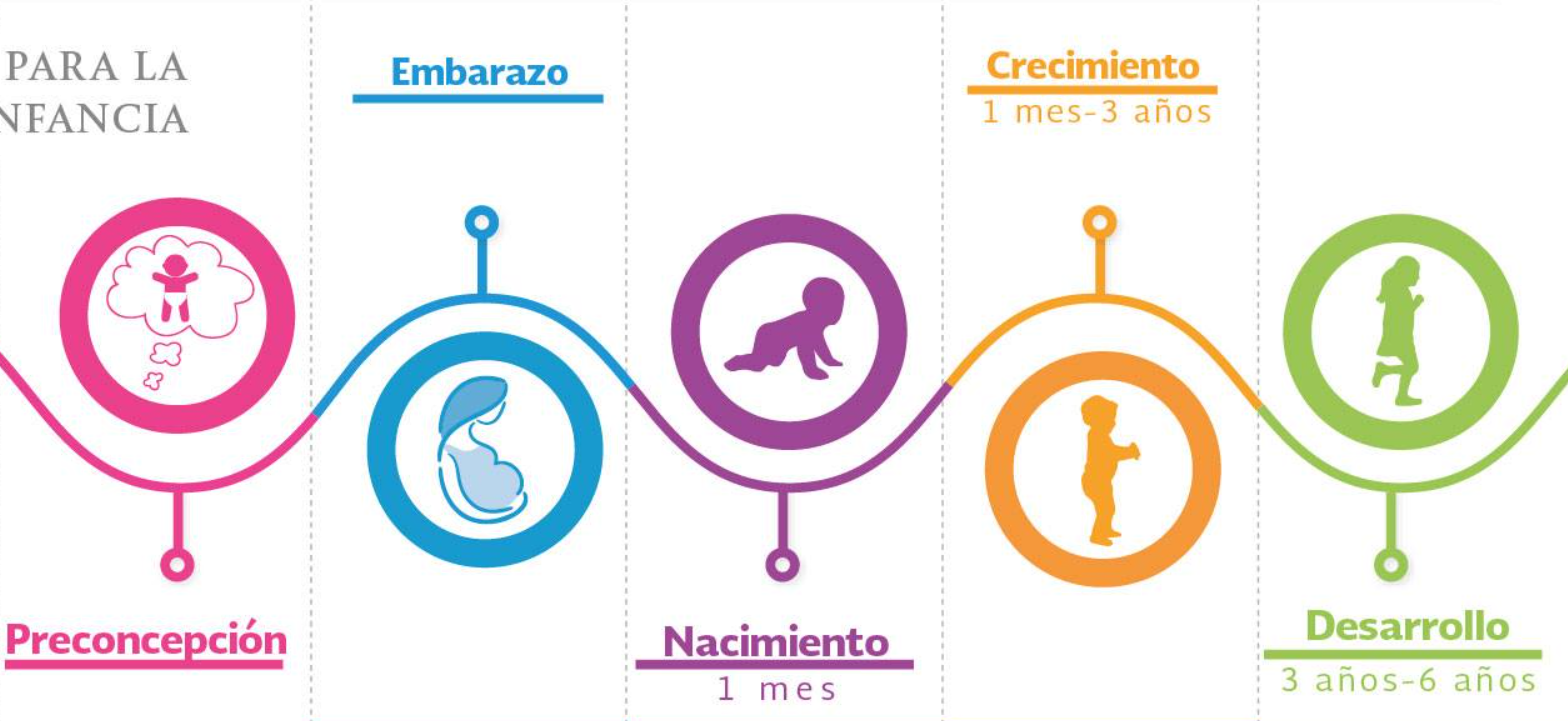 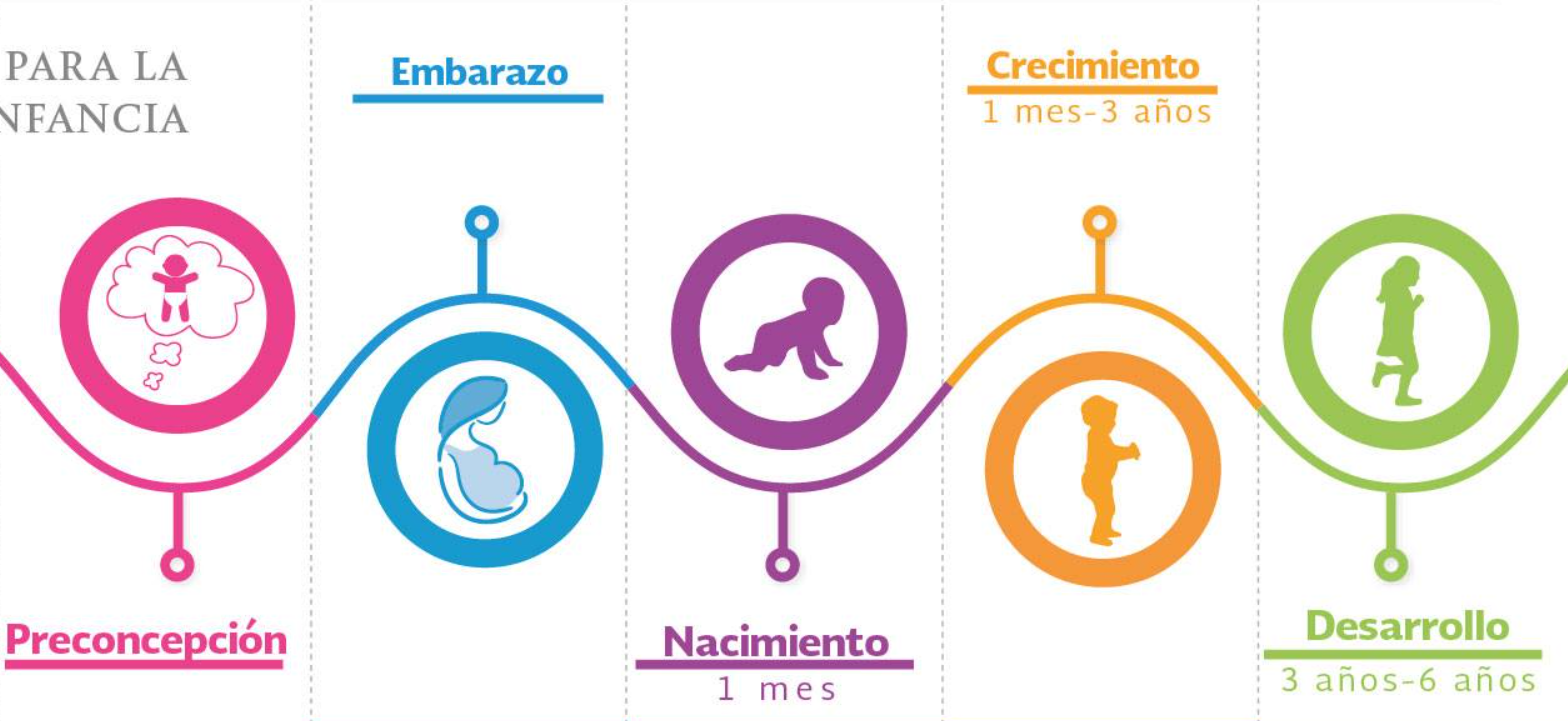 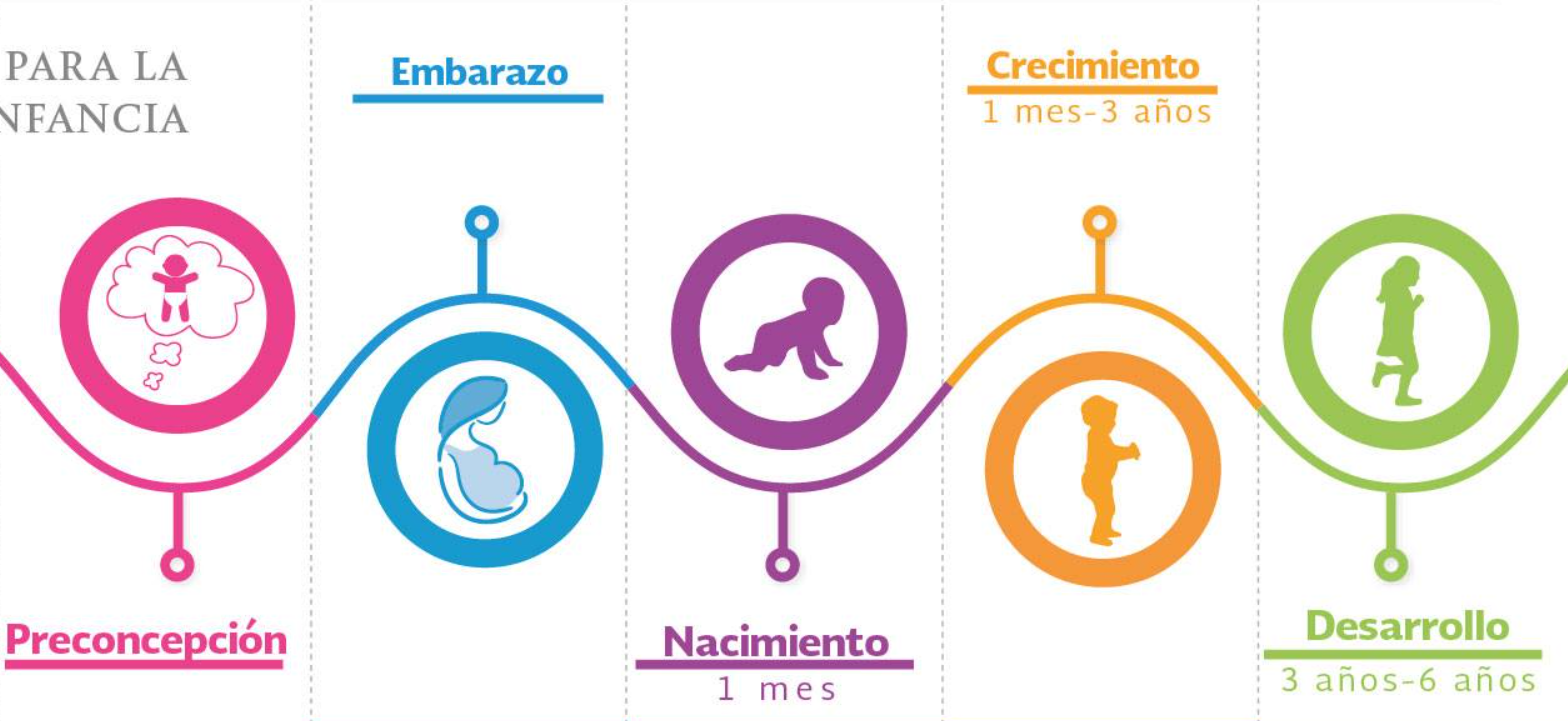 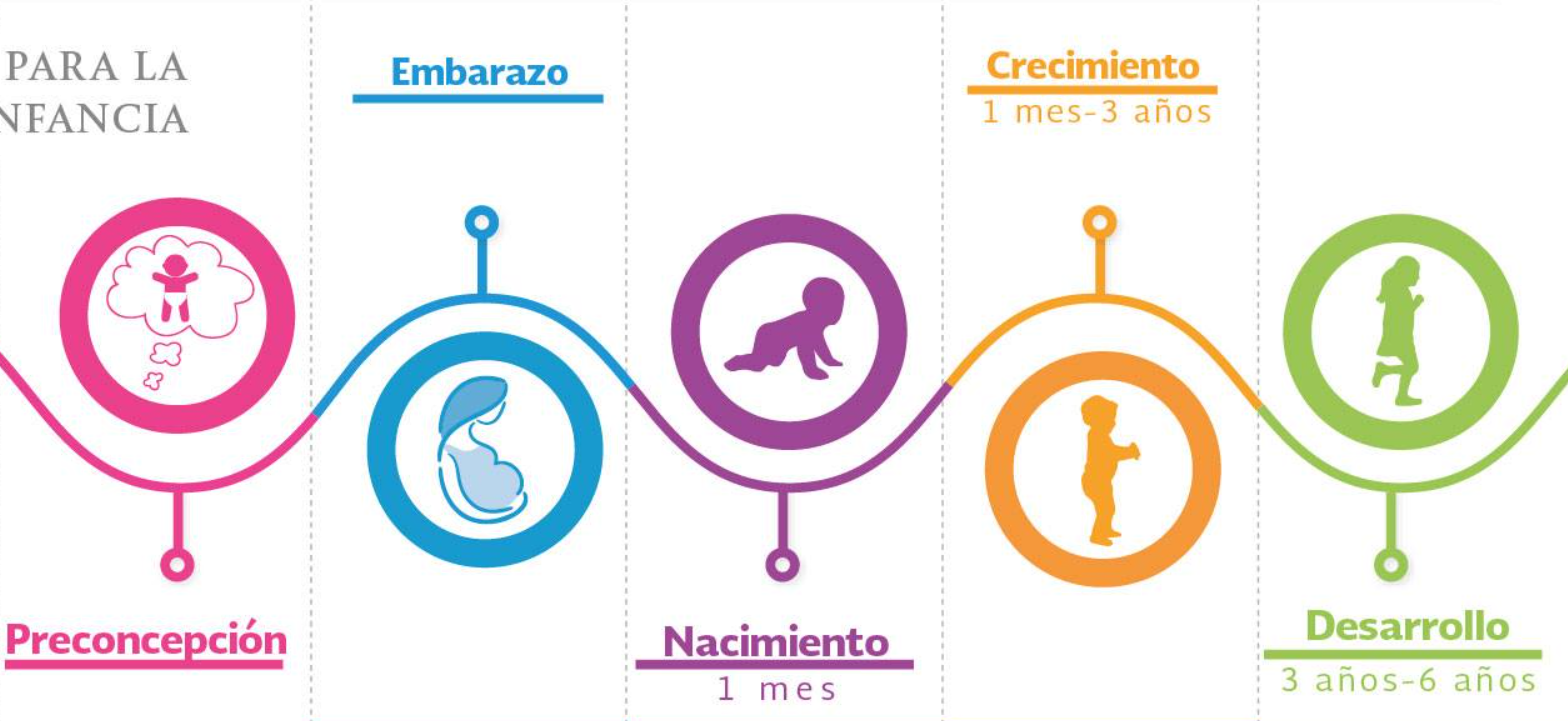 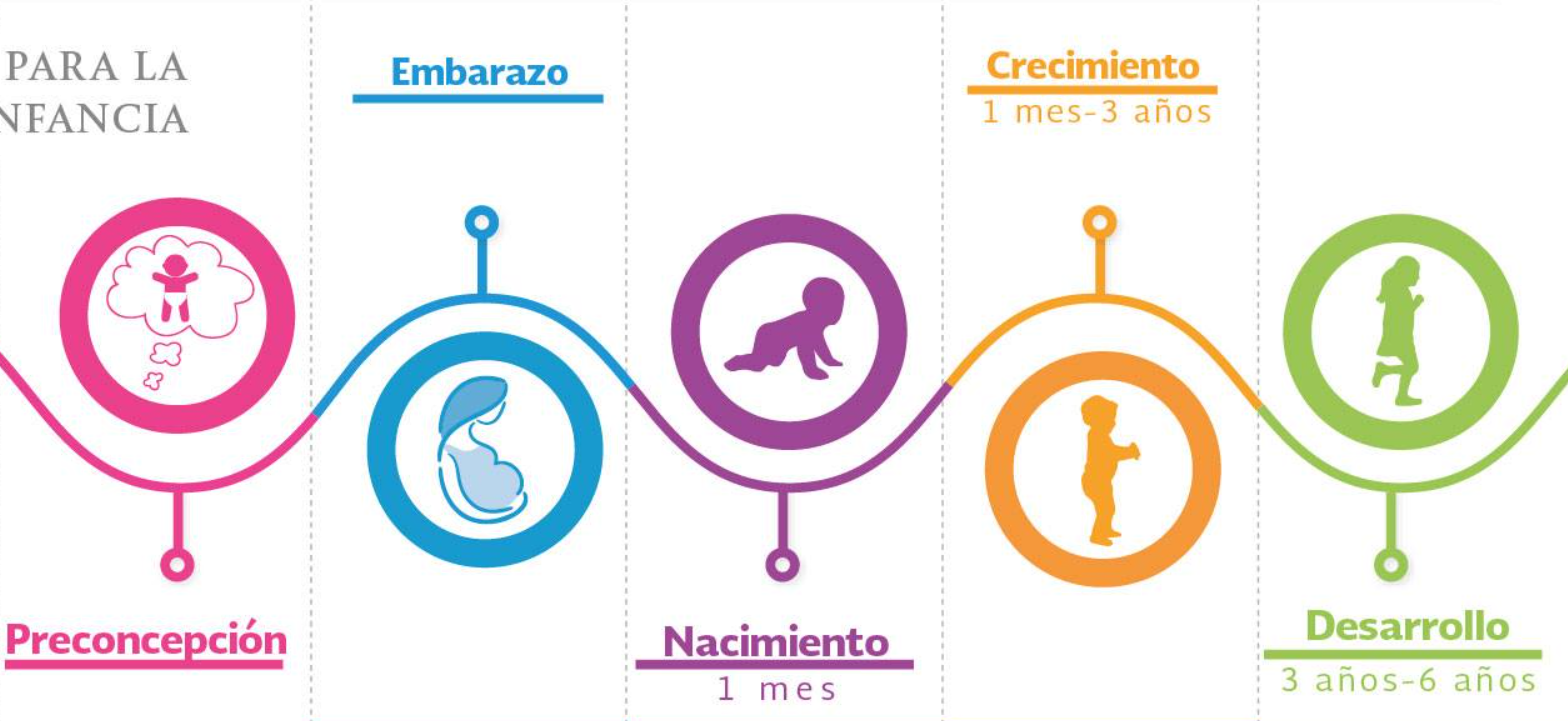 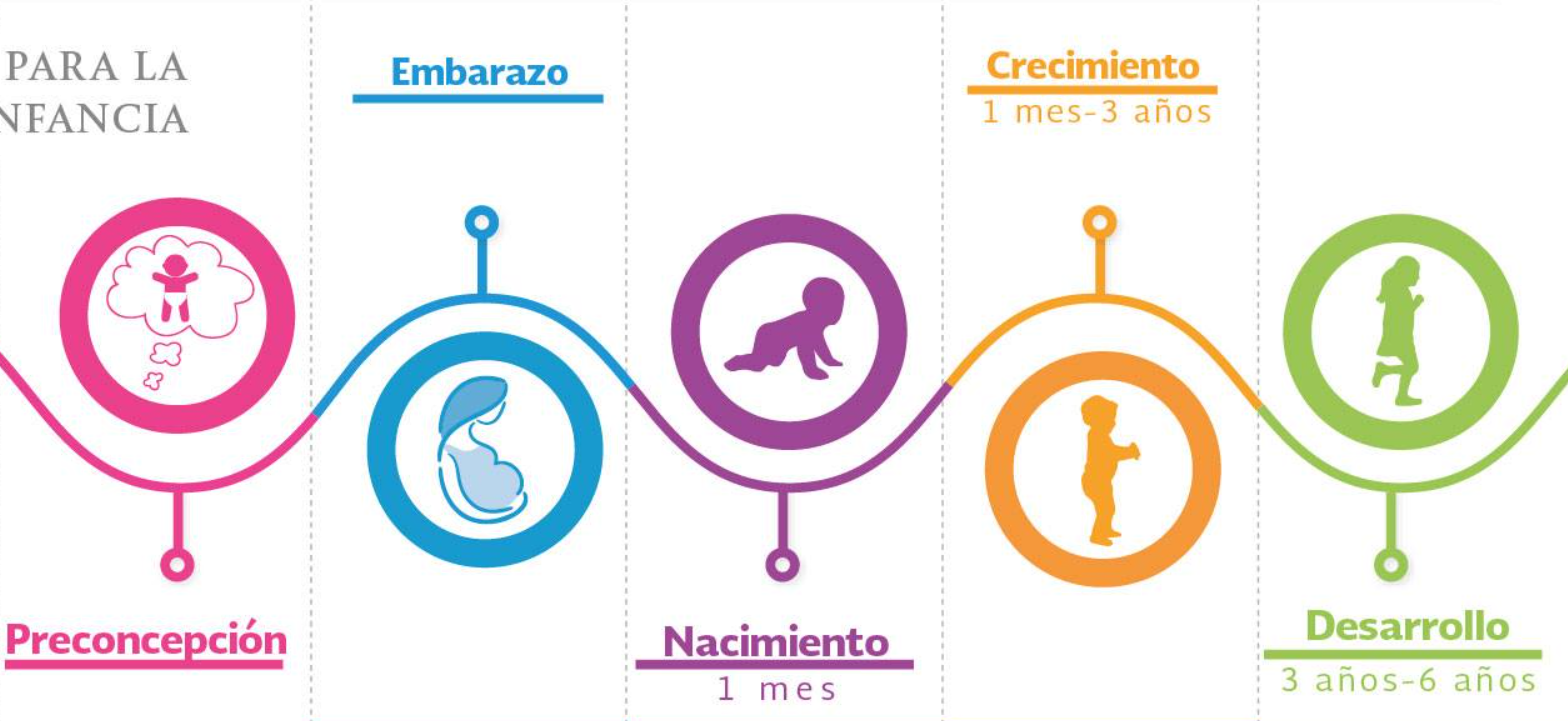 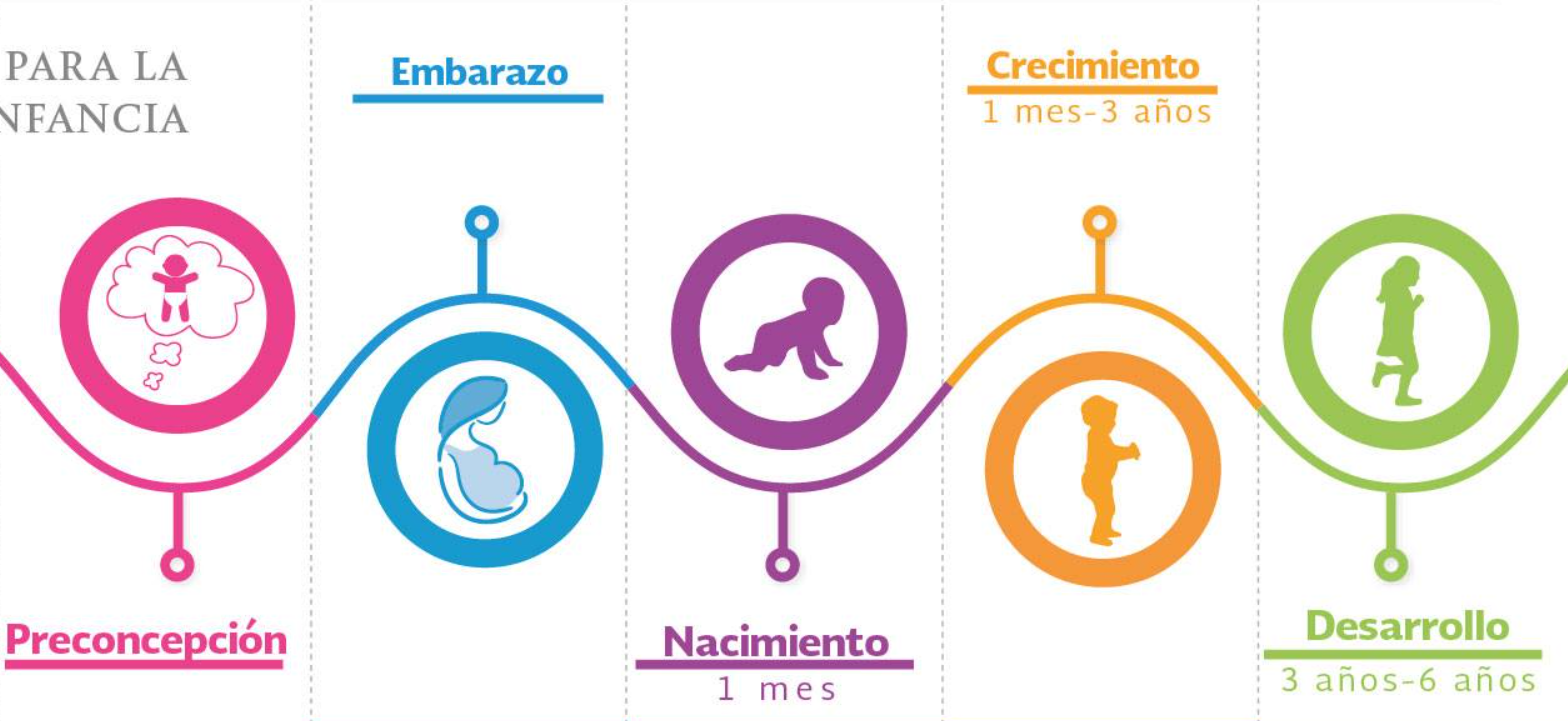 Educación Preescolar
Centros de Atención Infantil
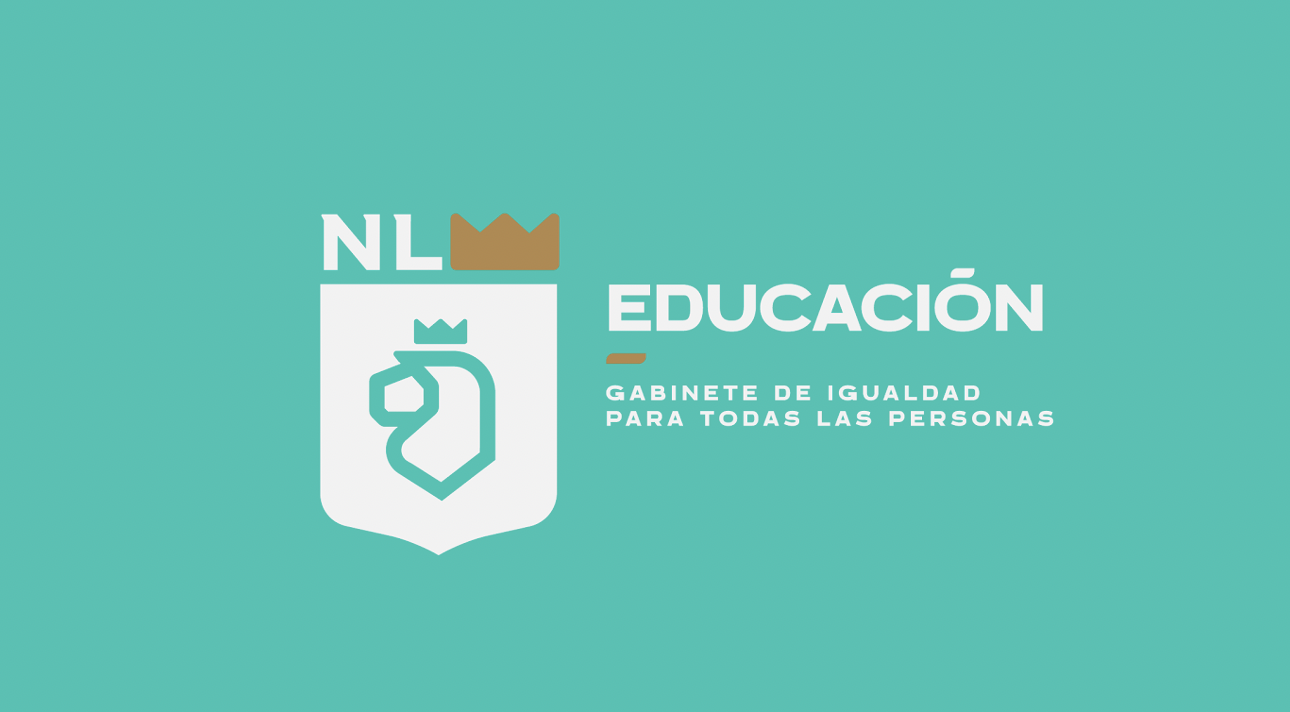 Programa de Orientación a Padres
Incorporación de CAIs con 
RVOE y preescolar
Programa de capacitación 
y lanzamiento de la carrera 
de Educación Inicial
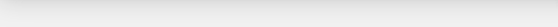 Firmado el 12 de octubre de 2021 como Estrategia Estatal y parte del Pacto por la Primera Infancia
ATENCIÓN DE LA PRIMERA INFANCIA
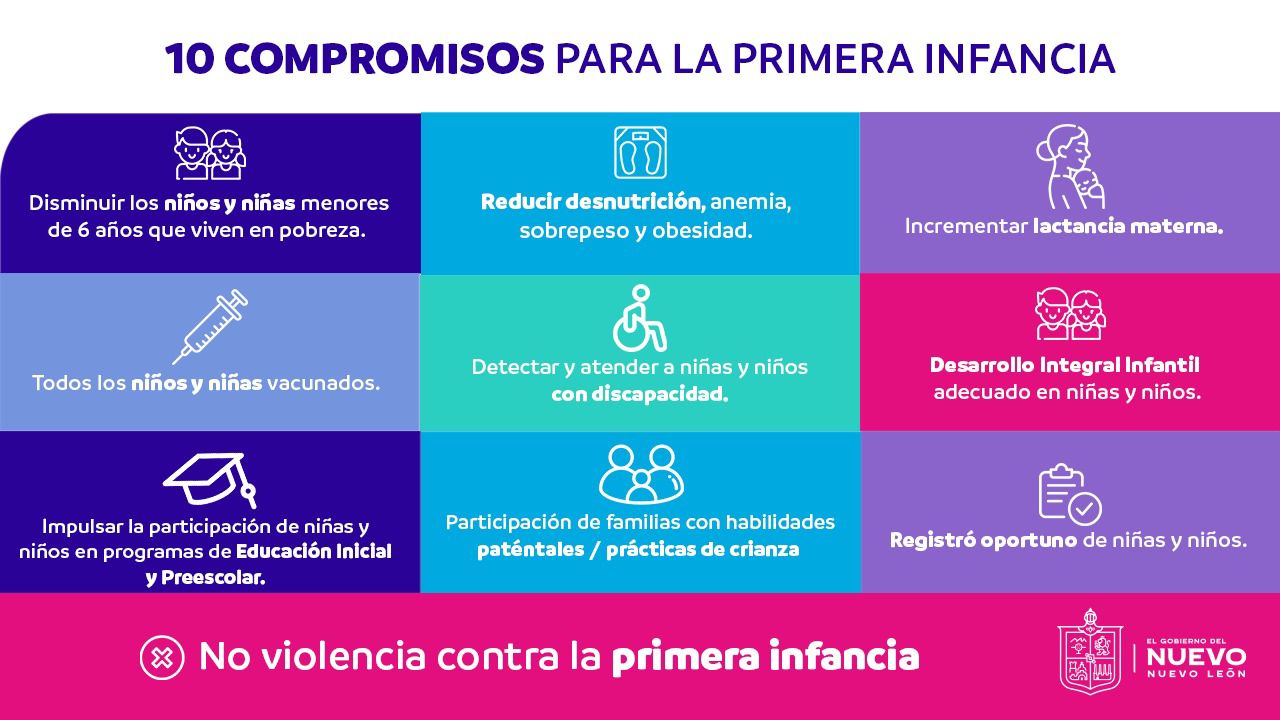 SERVICIOS EN PRIMERA INFANCIA
Operación de CAI’s

Certificación para obtención del RVOE o Incorporación
Educación Inicial
Escolarizada
Educación Inicial        (0 a 3 años)
1. Programa de Orientación a Padres en alianza con el Consejo Nacional de Fomento Educativo CONAFE
Primera Infancia
Educación Inicial
No Escolarizada
Fortalecimiento del Primer Grado de Preescolar
Procesos de certificación 
e incorporación
Educación Preescolar (3 a 6 años)
Implementación de turnos vespertinos para ampliar cobertura
Tasa de cobertura bruta, 
según nivel educativo. 
Ciclo 2021-2022 en Nuevo León
POBLACIÓN ATENDIDA EN PRIMERA INFANCIA
[Speaker Notes: HACER MÁS ATRACTIVA LA INFORMACIÓN]
Tasa de cobertura bruta, 
según nivel educativo. 
Ciclo 2021-2022 en Nuevo León
POBLACIÓN ATENDIDA EN PRIMERA INFANCIA
Fuente: Secretaría de Educación. Sistema de estadísticas continuas (formato 911) y CONAPO.
[Speaker Notes: HACER MÁS ATRACTIVA LA INFORMACIÓN]
Tasa de atención por edad
Ciclo 2021-2022 en Nuevo León
POBLACIÓN ATENDIDA EN PRIMERA INFANCIA
Fuente: Secretaría de Educación. Sistema de estadísticas continuas (formato 911) y CONAPO.
[Speaker Notes: HACER MÁS ATRACTIVA LA INFORMACIÓN]
Tasa de atención por edad
Ciclo 2021-2022 en Nuevo León
POBLACIÓN ATENDIDA EN PRIMERA INFANCIA
Fuente: Secretaría de Educación. Sistema de estadísticas continuas (formato 911) y CONAPO.
[Speaker Notes: HACER MÁS ATRACTIVA LA INFORMACIÓN]
Tasa de atención por edad
Ciclo 2021-2022 en Nuevo León
POBLACIÓN ATENDIDA EN PRIMERA INFANCIA
Fuente: Secretaría de Educación. Sistema de estadísticas continuas (formato 911) y CONAPO.
[Speaker Notes: HACER MÁS ATRACTIVA LA INFORMACIÓN]
Población Atendida en Primera Infancia
[Speaker Notes: HACER MÁS ATRACTIVA LA INFORMACIÓN]
PRESUPUESTO DE LOS PROGRAMAS OPERADOS 
POR LA SECRETARIA DE EDUCACIÓN 2022
$1 USD ≈ $21 MXN
PRESUPUESTO DE PROGRAMAS OPERADOS POR EL GOBIERNO ESTATAL A TRAVÉS DE OTRAS SECRETARÍAS
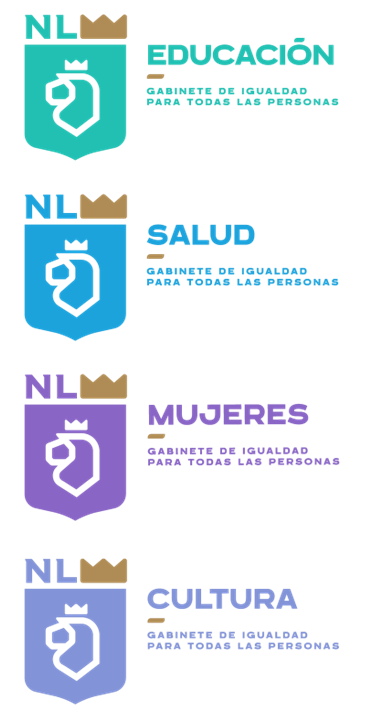 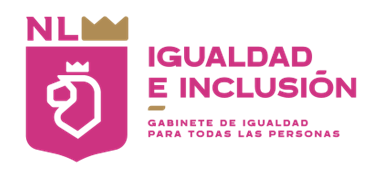 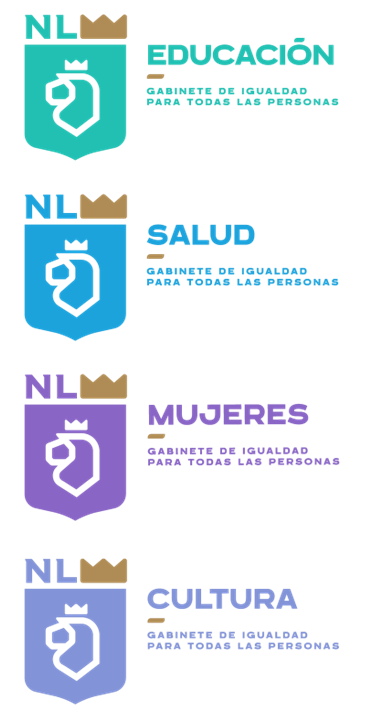 MEDIADORES CULTURALES
$ 224,000 USD
ESTANCIAS INFANTILES
$ 5,715,000 USD
INICIAL Y PREESCOLAR
$719,000 USD
INVERSIÓN TOTAL:
$ 6,658,000 USD
[Speaker Notes: EN DÓLARES
TOTAL]
Educación Inicial        (0 a 3 años)
GESTIÓN DE OTROS RECURSOS PARA LOS 
PROGRAMAS DE LA SECRETARÍA DE EDUCACIÓN
Equipamiento y operación de 
6 nuevos CAIs que impactarán a 
un promedio de 375 niños en 
6 municipios del Estado y que tienen una inversión actual
 para construcción de 
$ 3,810,000 USD
Se requiere una inversión de          $ 714,000 USD para pago de personal, gastos de operación,  mantenimiento y servicios en un año de operación.                    (Proyección estimada)
Educación Inicial
Escolarizada
Crecimiento de 15 módulos, equivalente a 150 promotores comunitarios en zona metropolitana y en crecimiento que puedan impactar en la atención de 3,000 niñas y niños, 
se tiene una inversión actual de 
460,000 USD
Se requiere una inversión de          $ 381,000 USD para pago de promotores, supervisores de módulo y acciones de capacitación, materiales y seguimiento.
Educación Inicial
No Escolarizada
Educación Preescolar        (3 a 6 años)
GESTIÓN DE OTROS RECURSOS PARA LOS 
PROGRAMAS DE LA SECRETARÍA DE EDUCACIÓN
Se proyecta una inversión de $500,000.00 para uso de medios, espacios y posteriormente considerar el costo de personal e infraestructura de acuerdo a la demanda captada y activación de turnos vespertinos.
Se requiere acciones de difusión para promover su importancia a nivel estado y subir la inscripción que es menor de 13,000 alumnos en el presente ciclo escolar.
Fortalecimiento del Primer Grado de Preescolar
Se requiere una inversión de $3,000,000.00 para generar un programa permanente considerando que tenemos más de 9,000 figuras educativas en ambos niveles para un ciclo escolar.
La formación y certificación de las figuras educativas, considerando actualizaciones y nuevos proyectos.
Otras acciones de capacitación y formación de figuras educativas
OTROS PROYECTOS QUE REQUIEREN 
RECURSOS PARA SU IMPLEMENTACIÓN
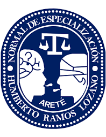 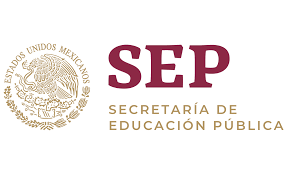 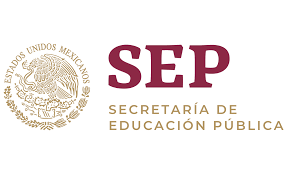 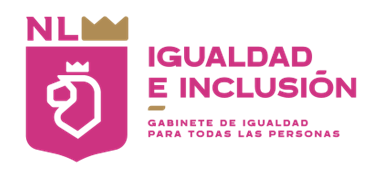 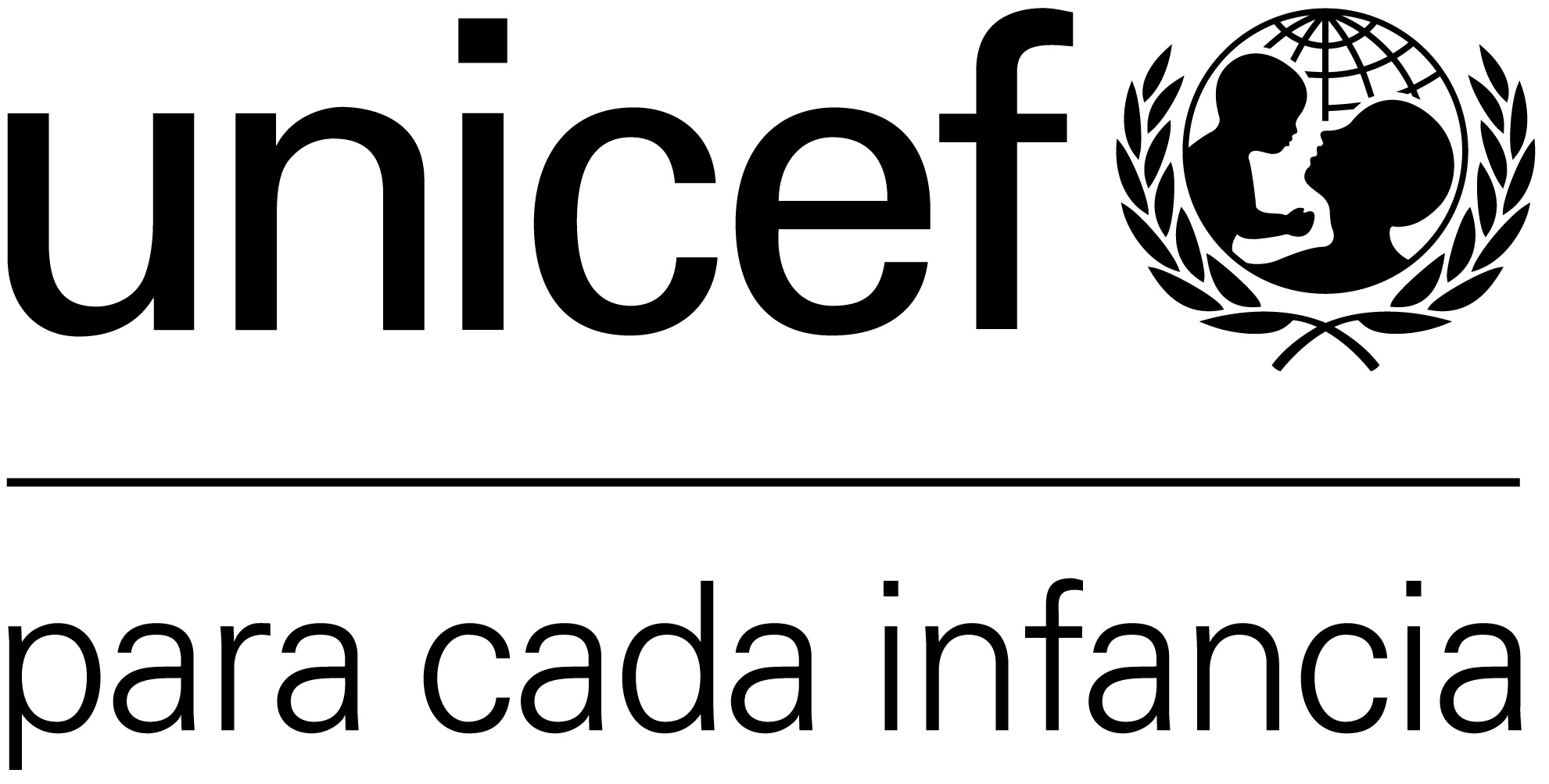 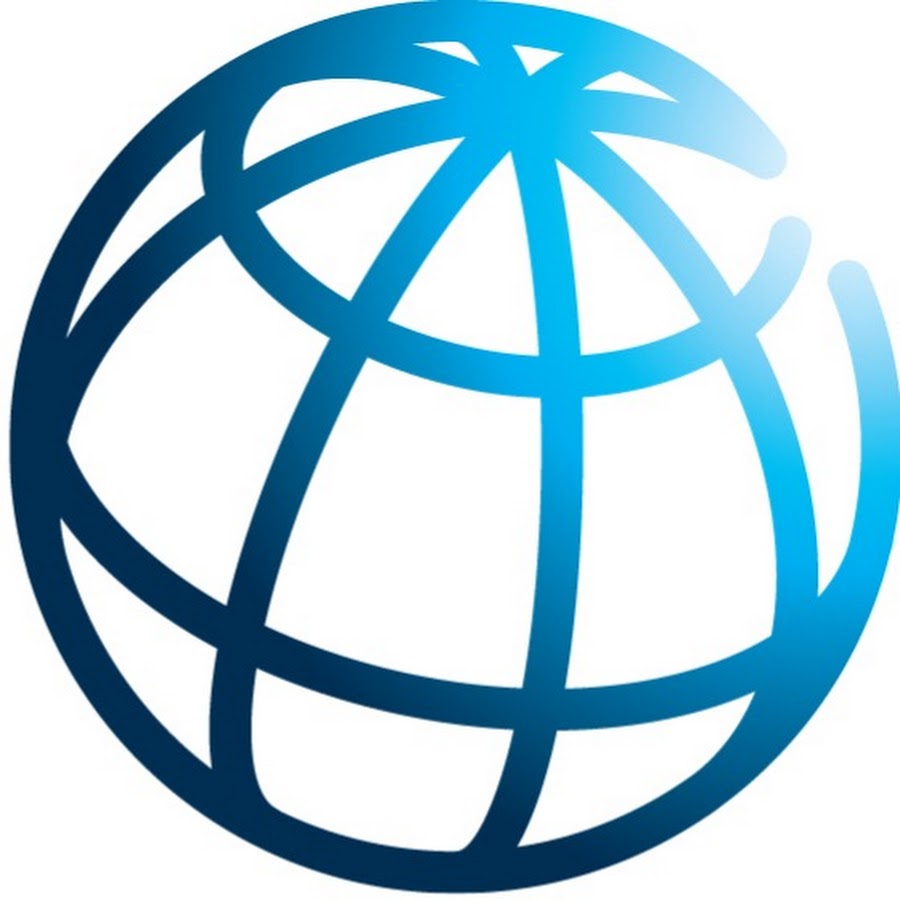 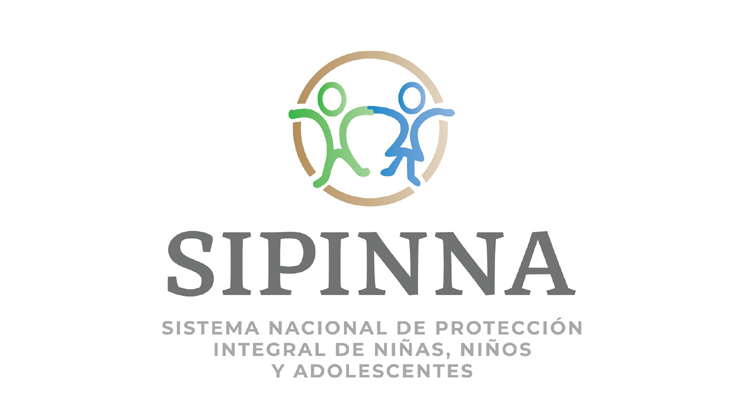 Banco Mundial
Se requiere de una vinculación sectorial e intersectorial que fortalezca los alcances y acompañe los procesos
ACCIONES REALIZADAS EN ALIANZA DESDE 
LA SECRETARÍA DE EDUCACIÓN
Capacitación de más de 5,000 figuras educativas de Educación Inicial y Preescolar de noviembre de 2022 a junio de 2023, a través de diplomados, talleres y capacitaciones
Levantamiento de un estudio con el Banco Mundial en nivel preescolar en 
aspectos socioemocionales en el Municipio de Escobedo
Certificación de figuras educativas en Aprendizaje a Través del Juego
 con valor para la promoción docente desde USICAMM
En proceso de apertura el Centro de Atención Infantil No. 6 
al recibirlo en comodato por parte del Municipio de San Pedro
ALGUNAS ALIANZAS QUE SE HAN REALIZADO EN COORDINACIÓN CON  LA SECRETARÍA DE EDUCACIÓN
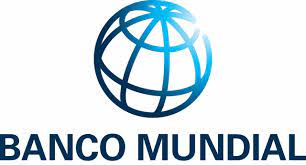 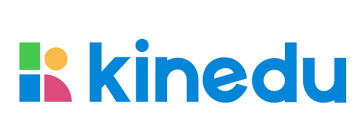 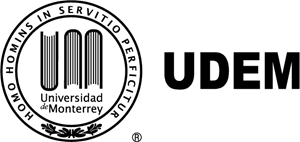 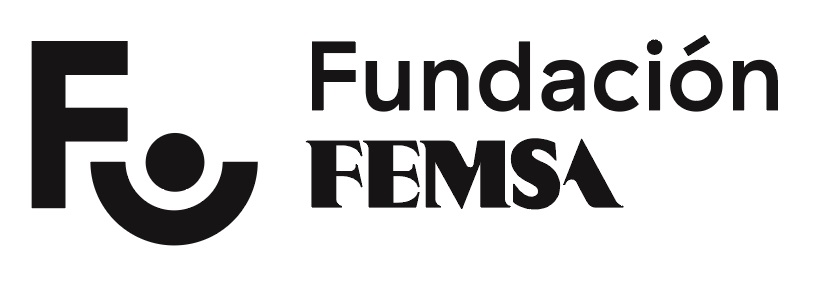 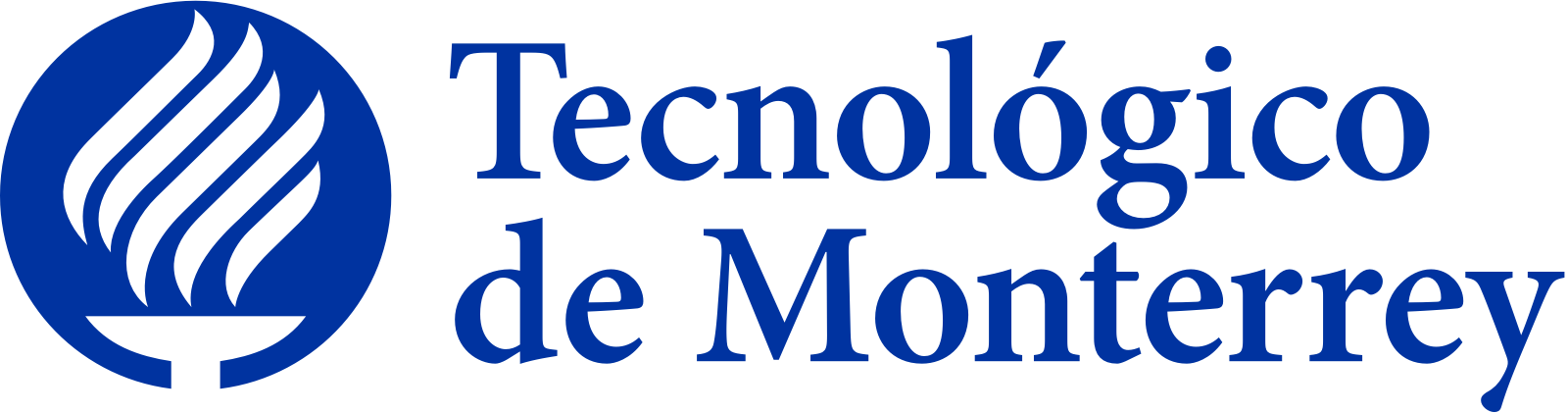 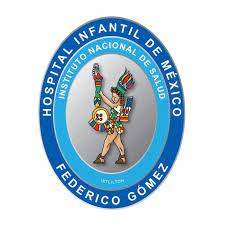 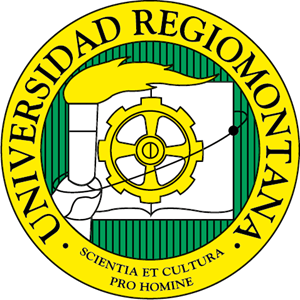 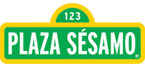 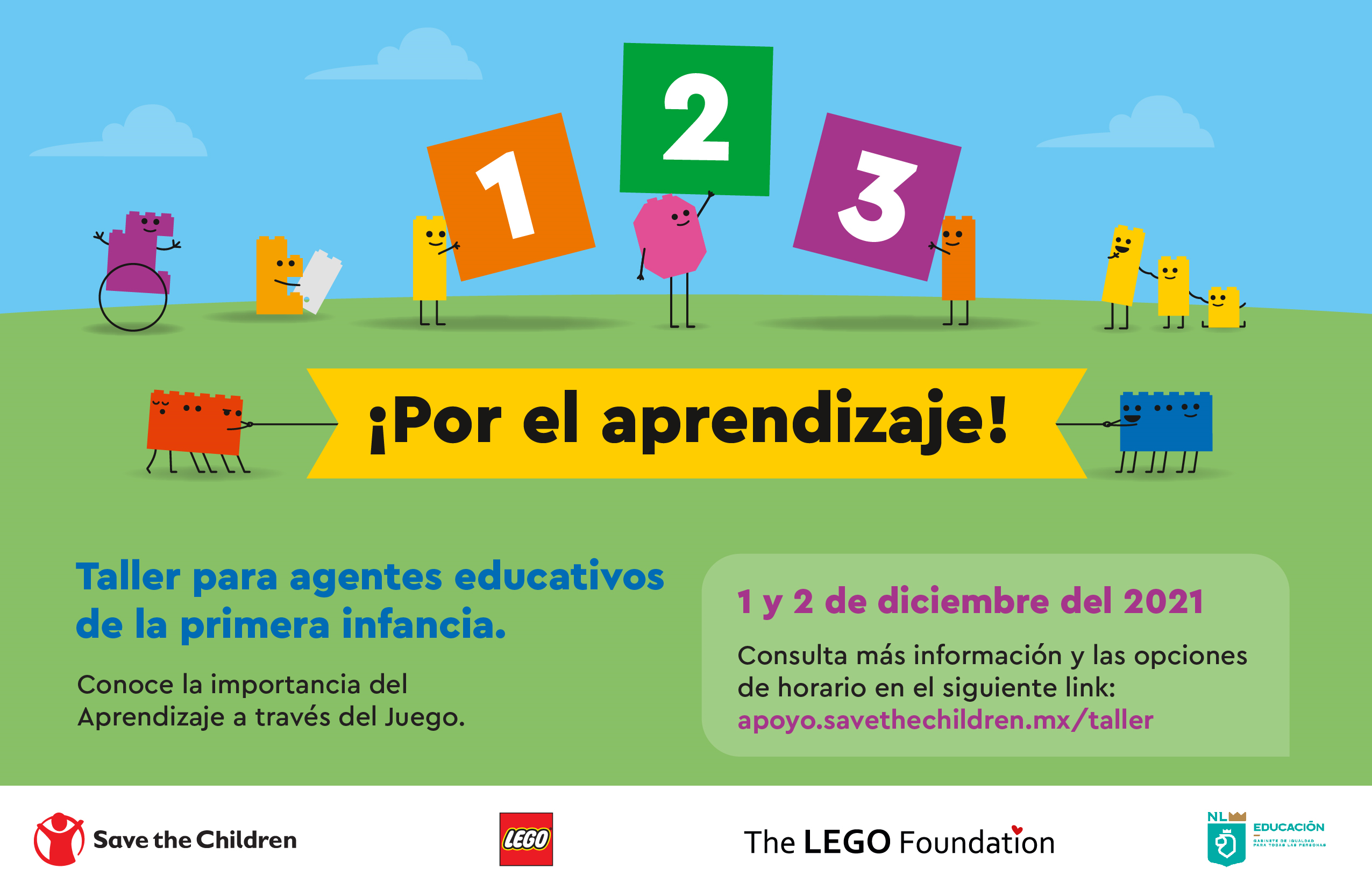 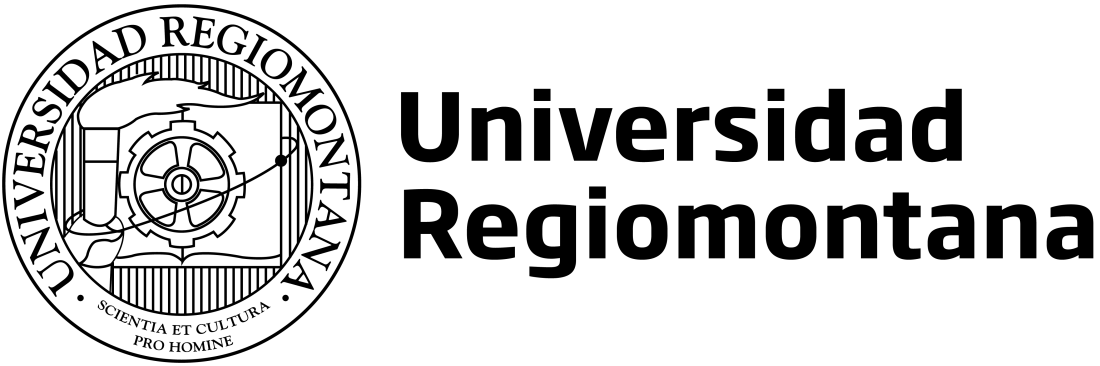 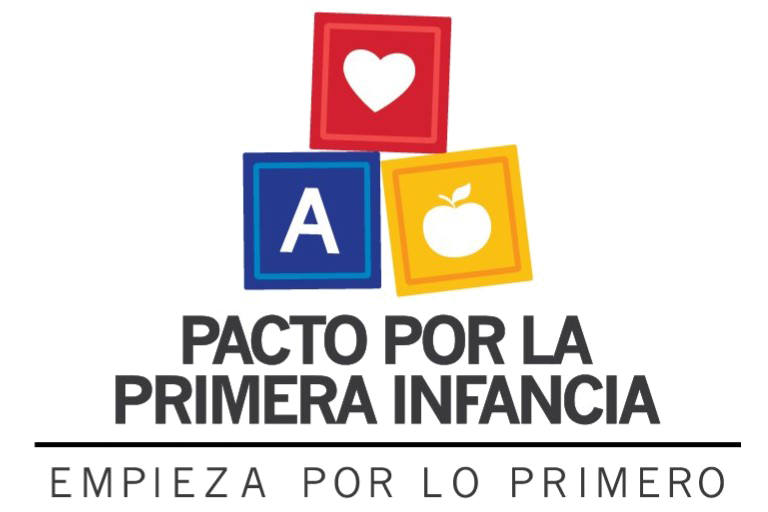 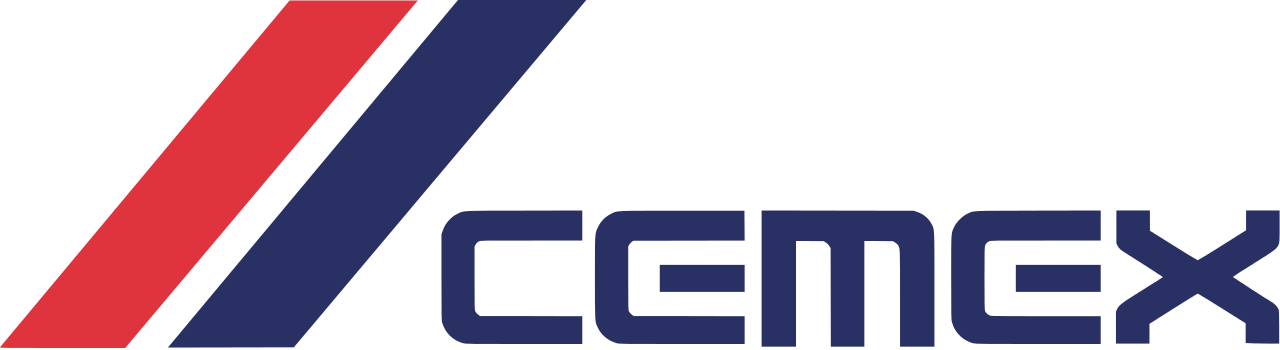 Acciones de capacitación, infraestructura, gestión de recursos, investigaciones, seguimientos y estudios
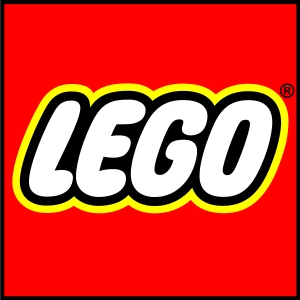 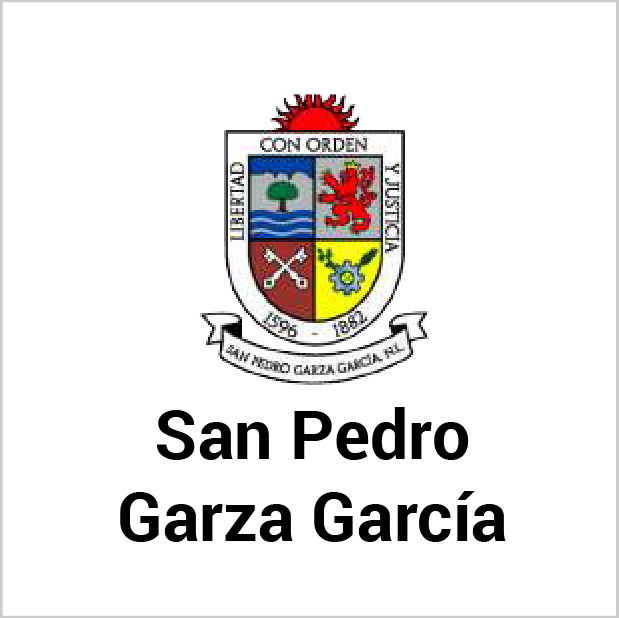 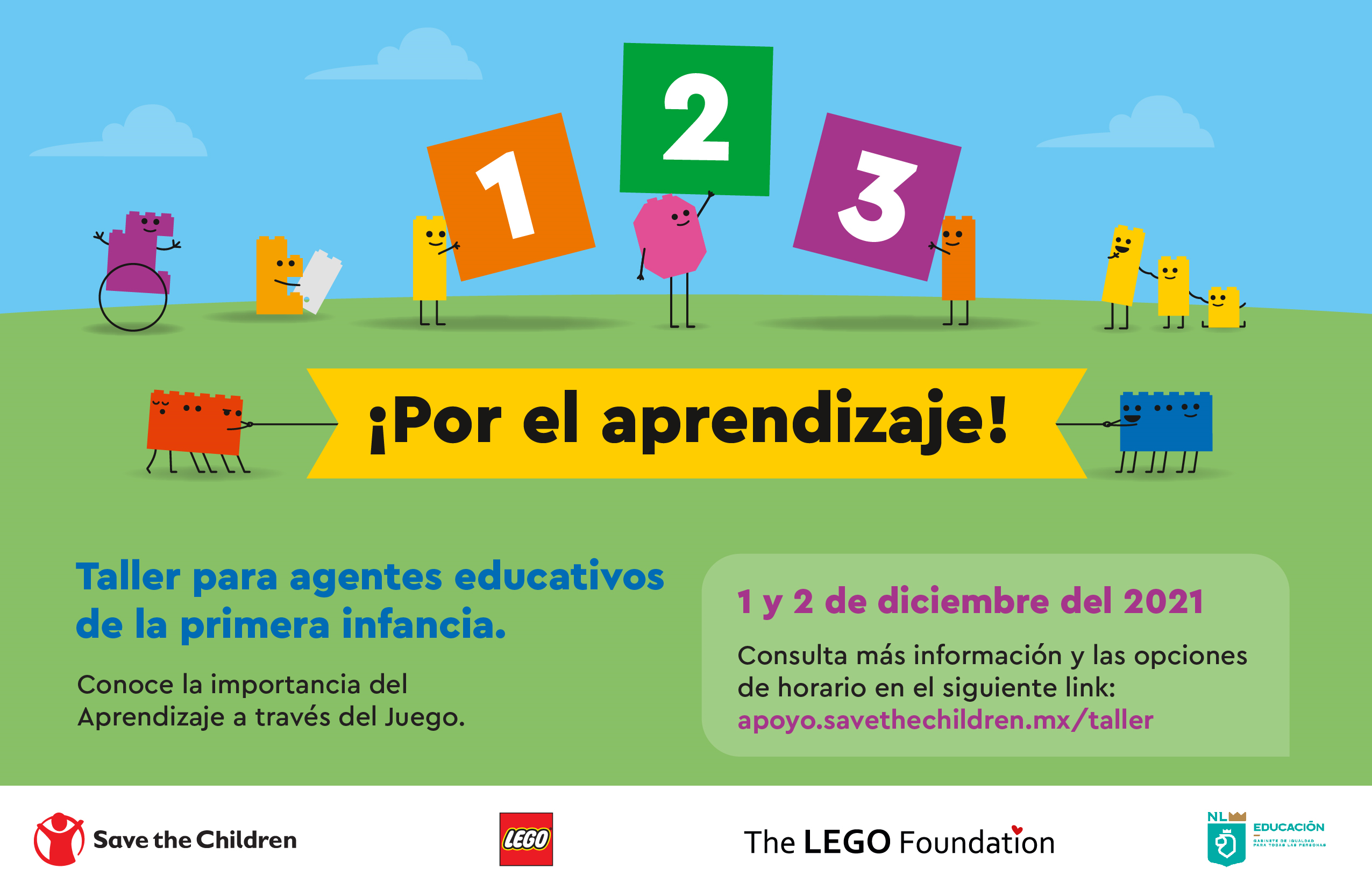 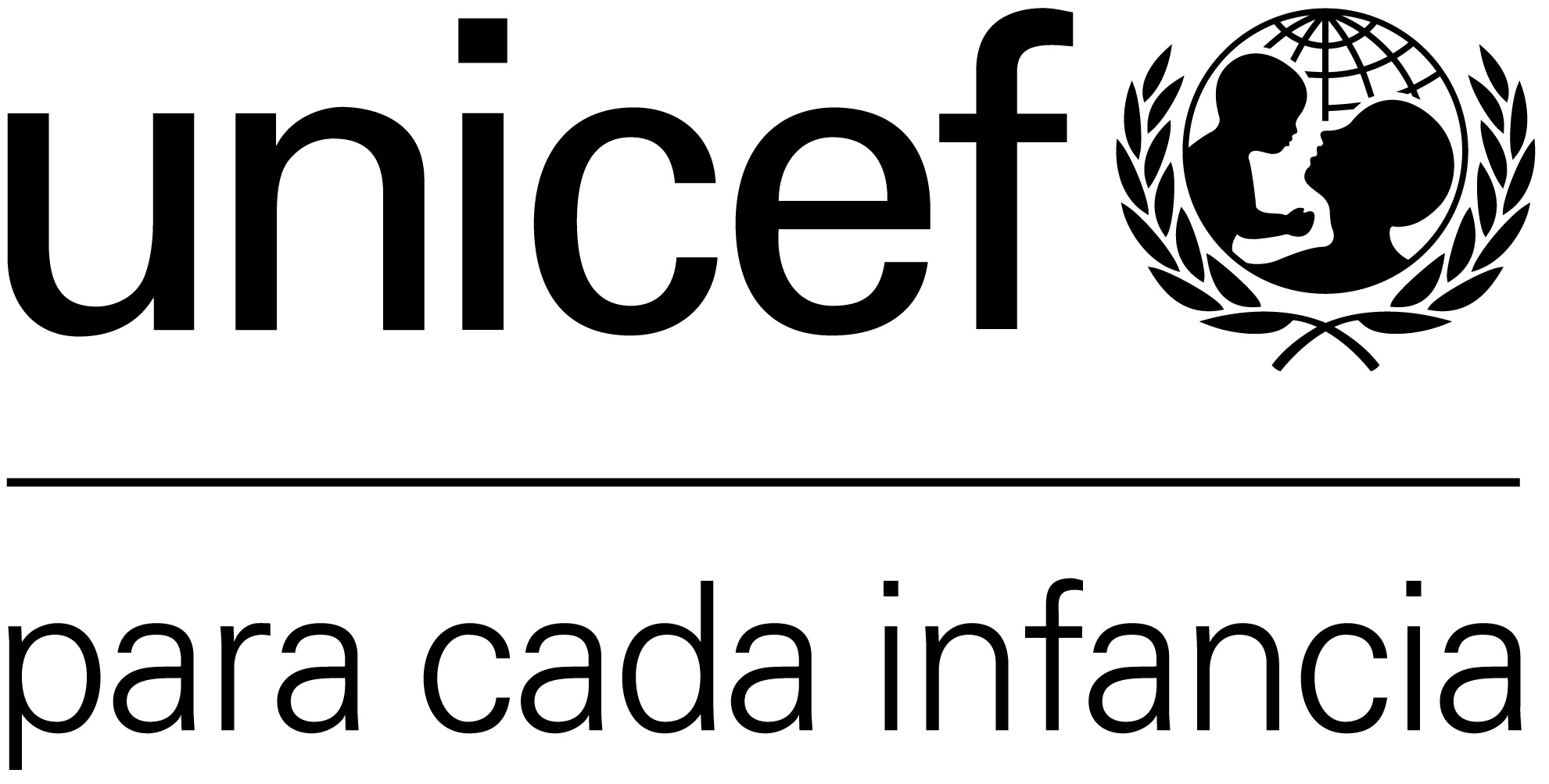 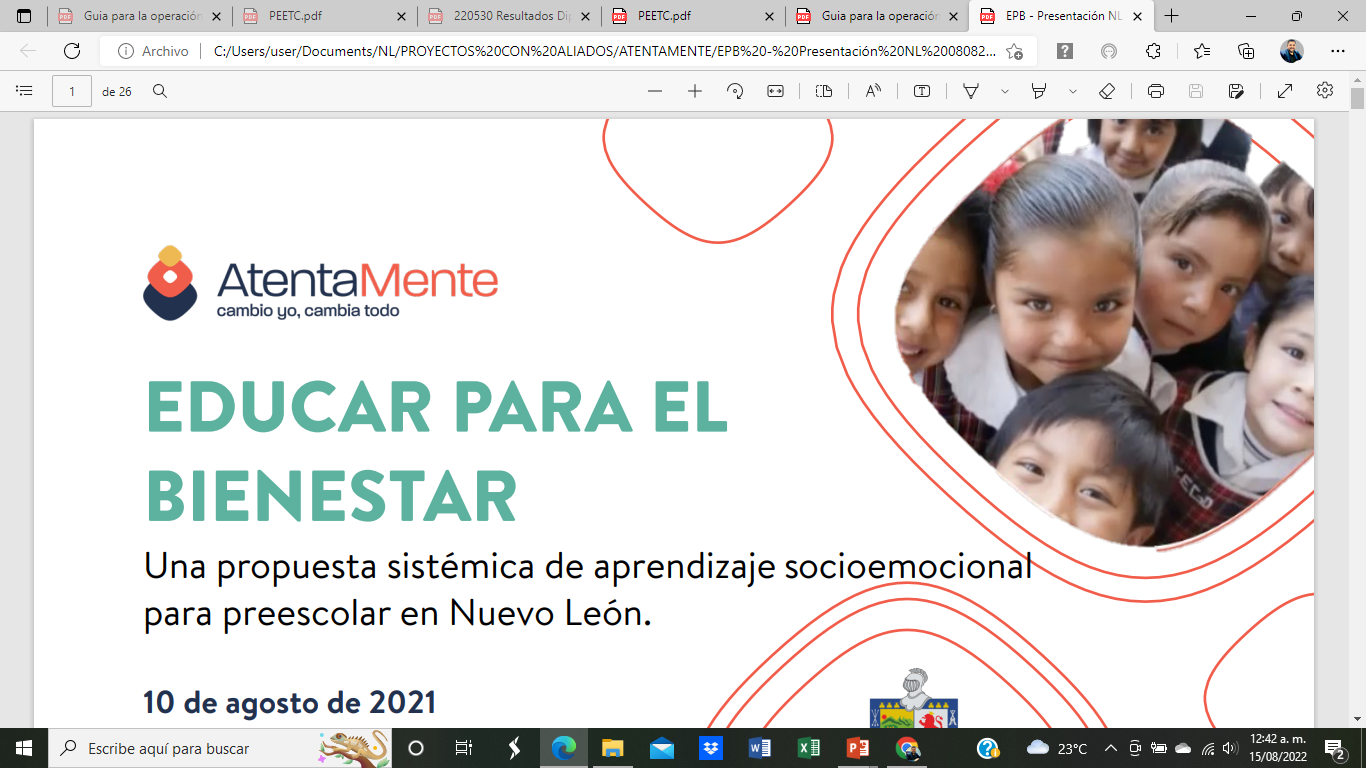 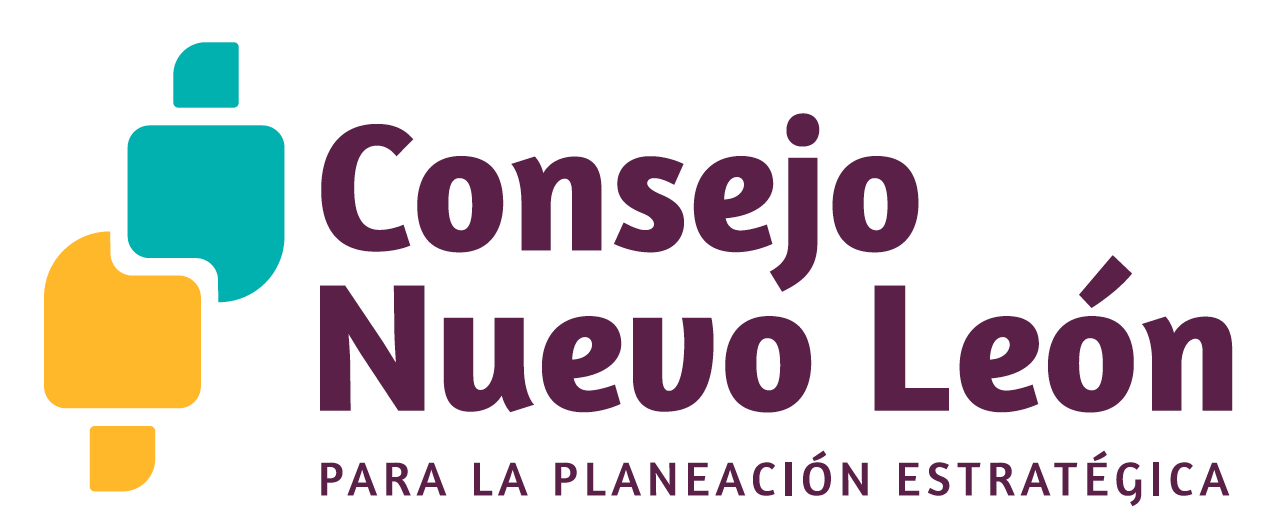 “Yo hago lo que tú no puedes, y tú haces lo que yo no puedo. 
Juntos podemos hacer grandes cosas”
 - Madre Teresa de Calcuta
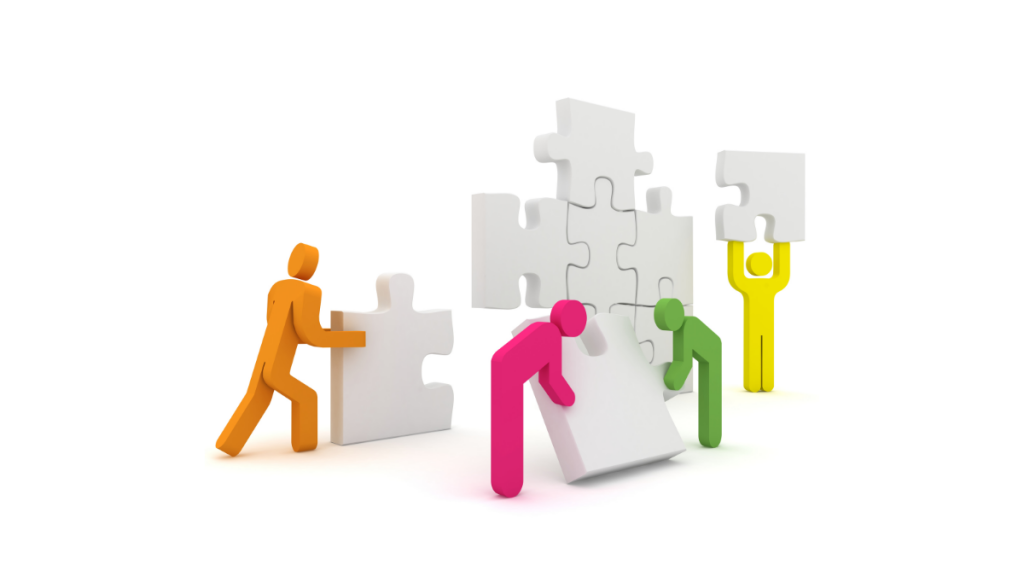 GRACIAS